IVIT Brukerveiledning
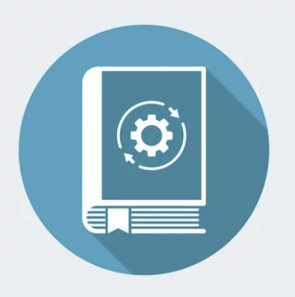 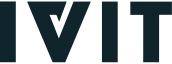 Innhold
Opprette nytt oppdrag
Kopier eksisterende oppdrag
Oppdrag i IVIT
Fraser
Fakturering
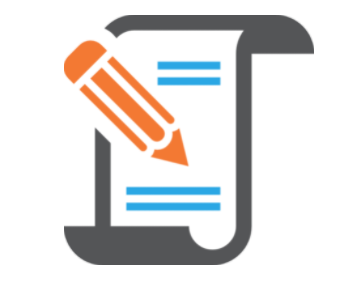 Opprette nytt oppdrag
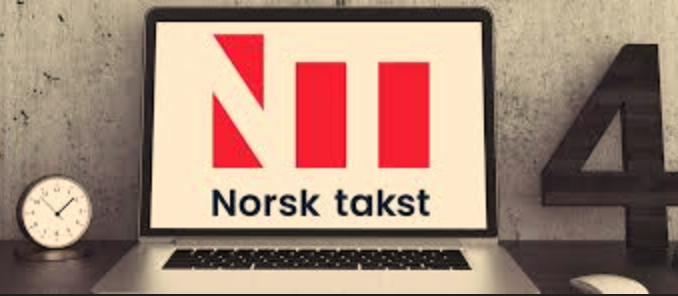 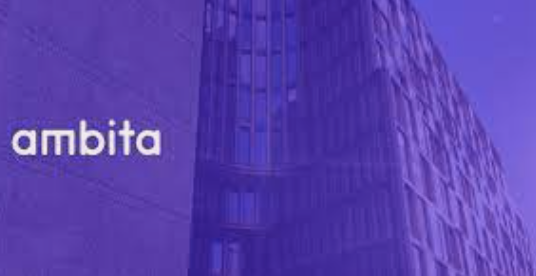 Fra Ambita
Opprett nytt oppdrag
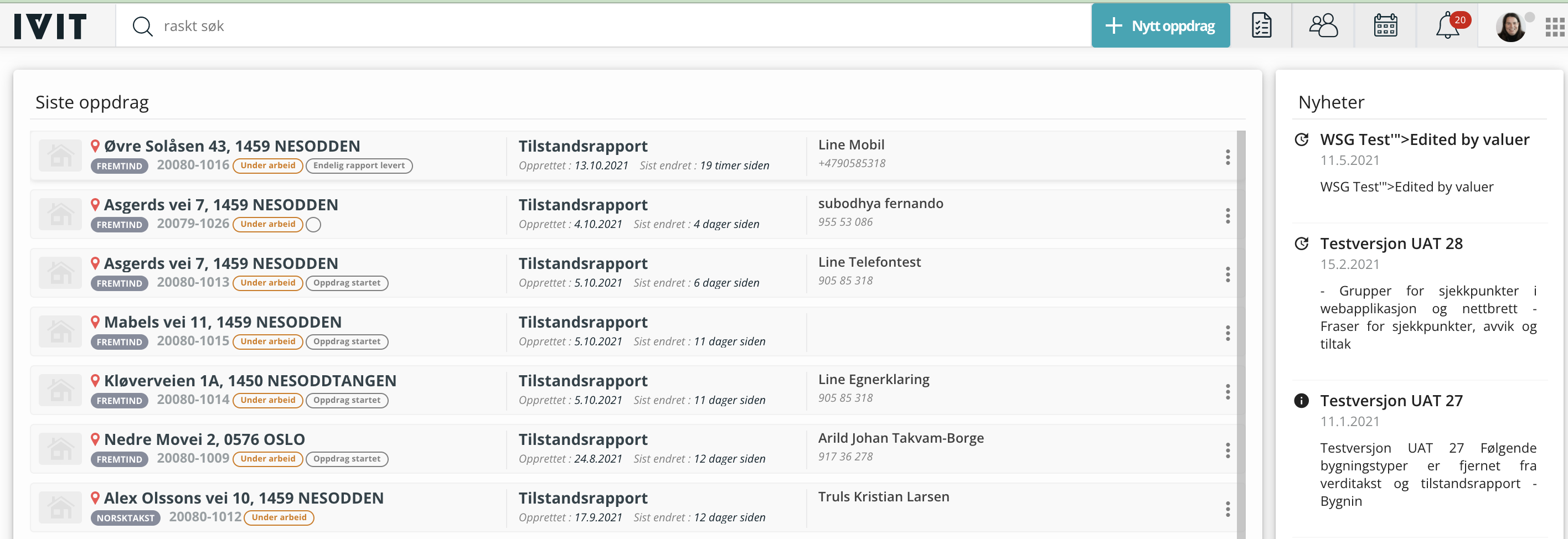 Søk på addresse
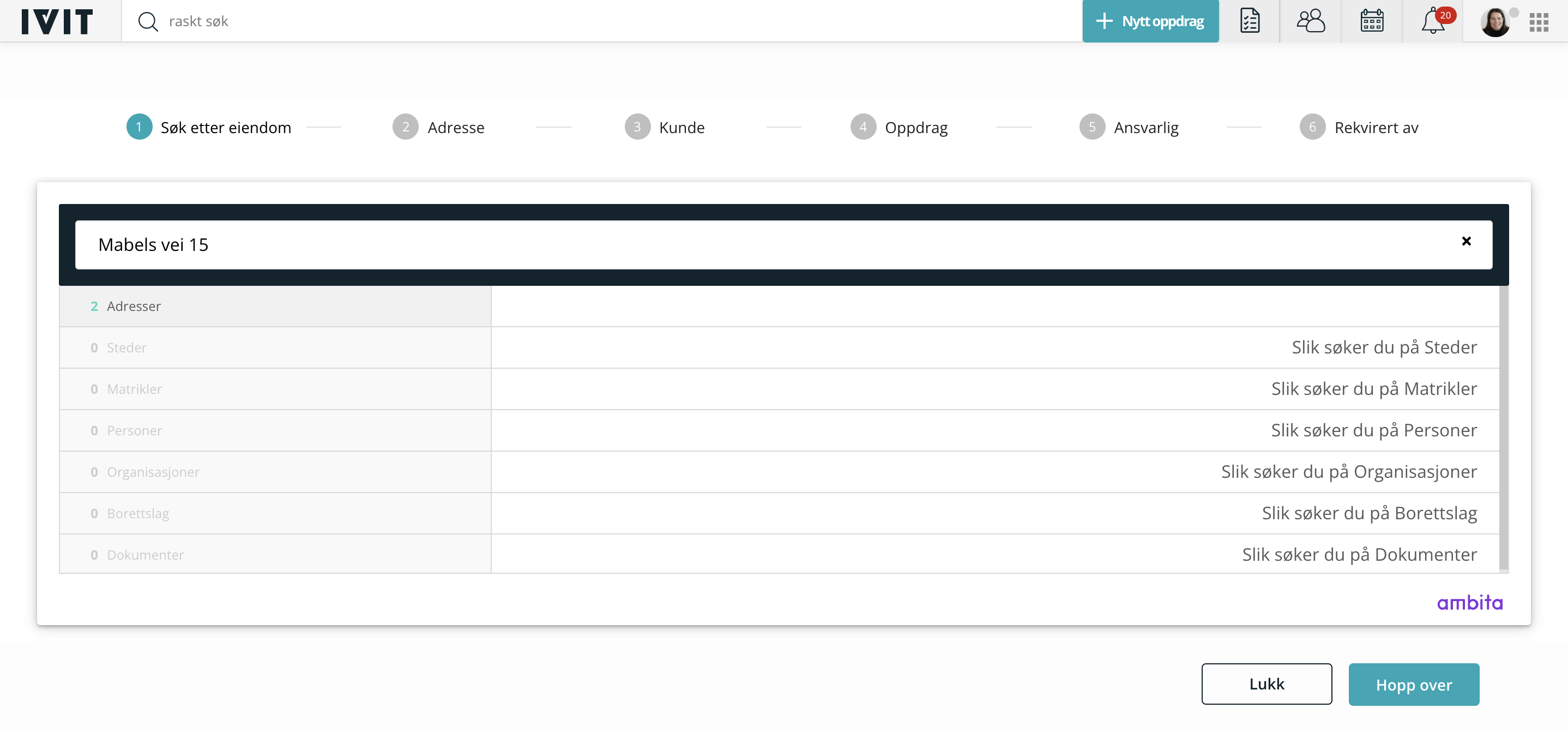 Klikk på addresser for å komme videre
Velg ønsket adresse
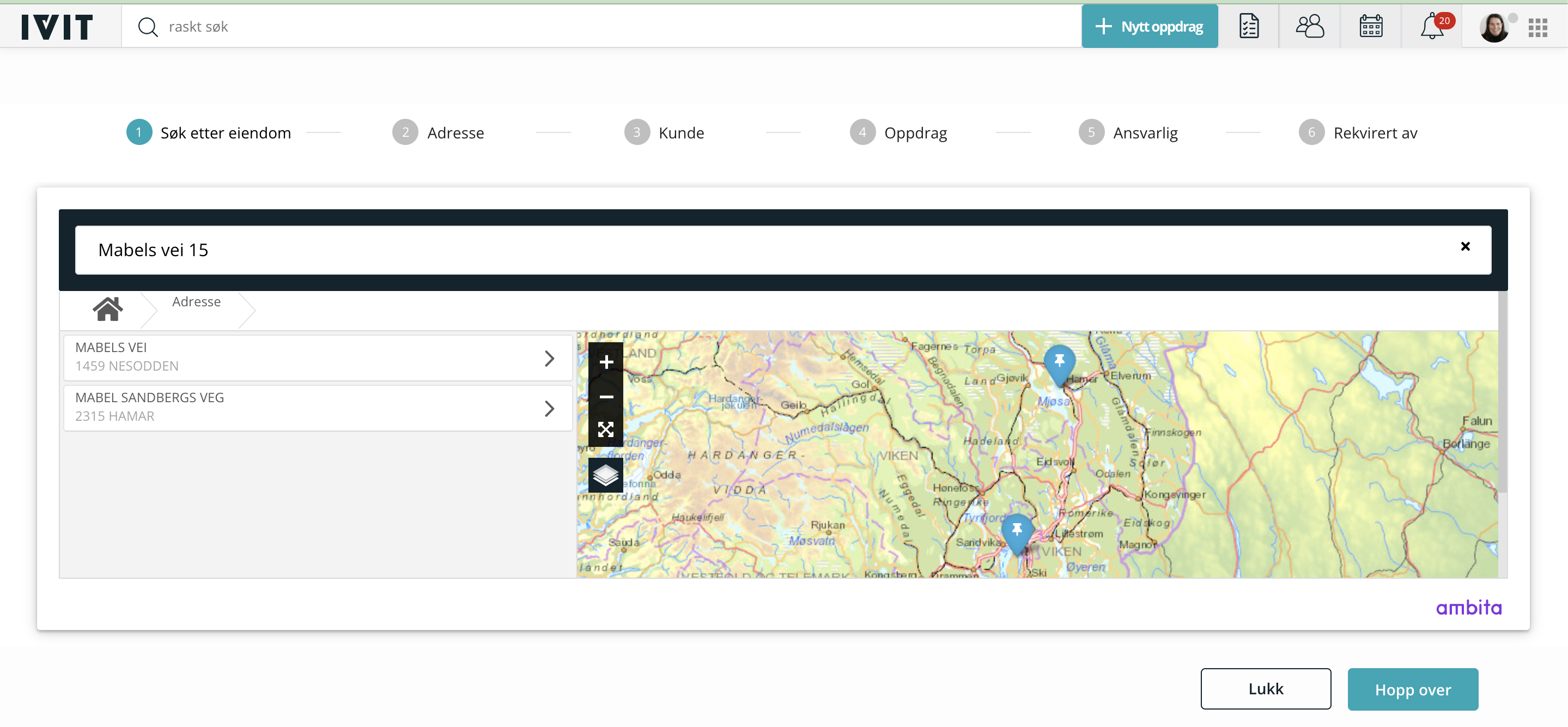 Velg eiendom
Velg neste for å velge kunde
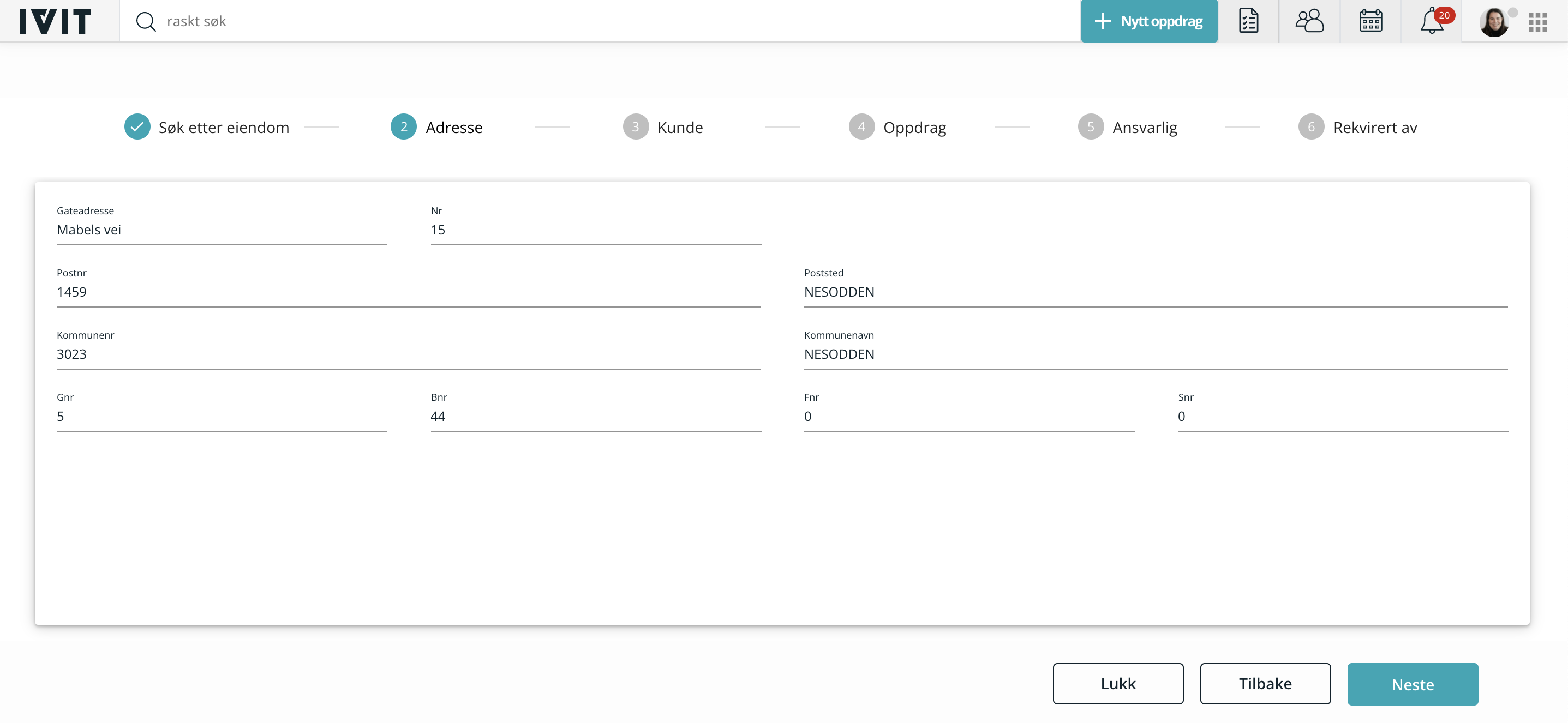 Velg kunde/kontaktperson for oppdraget fra Ambita
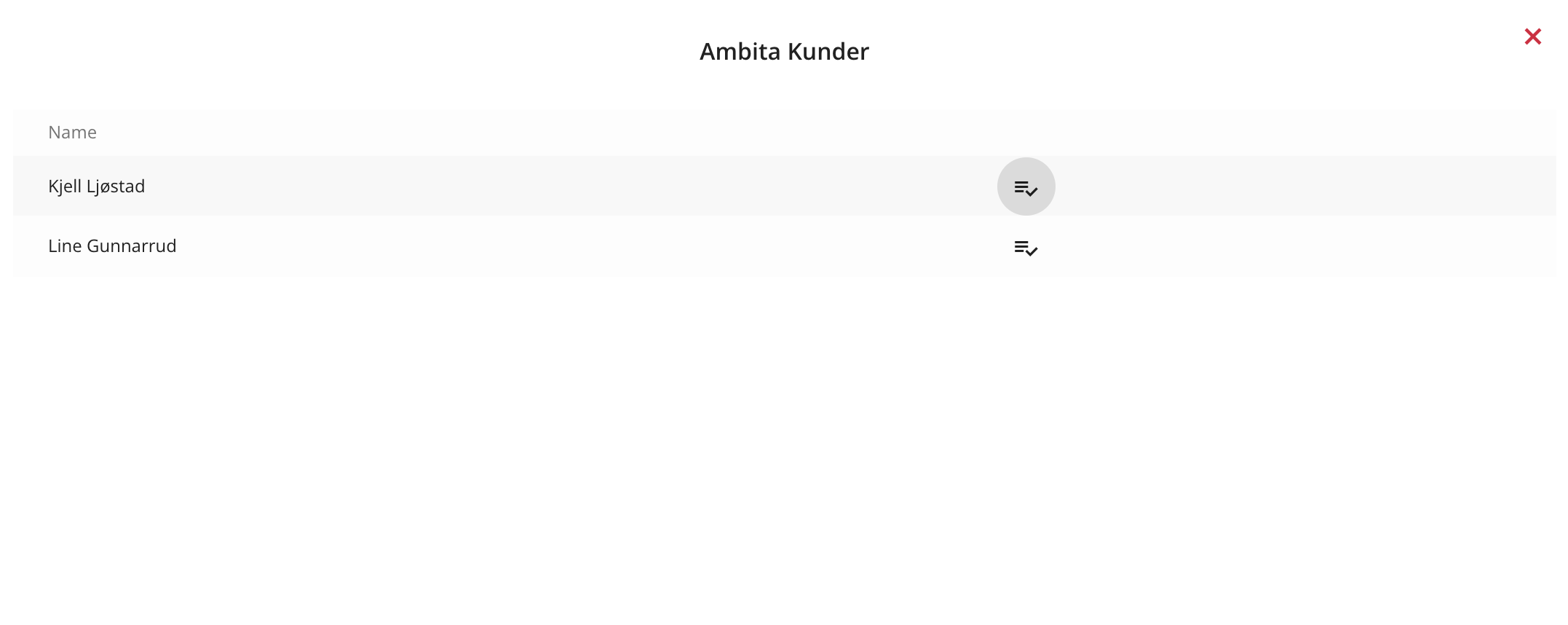 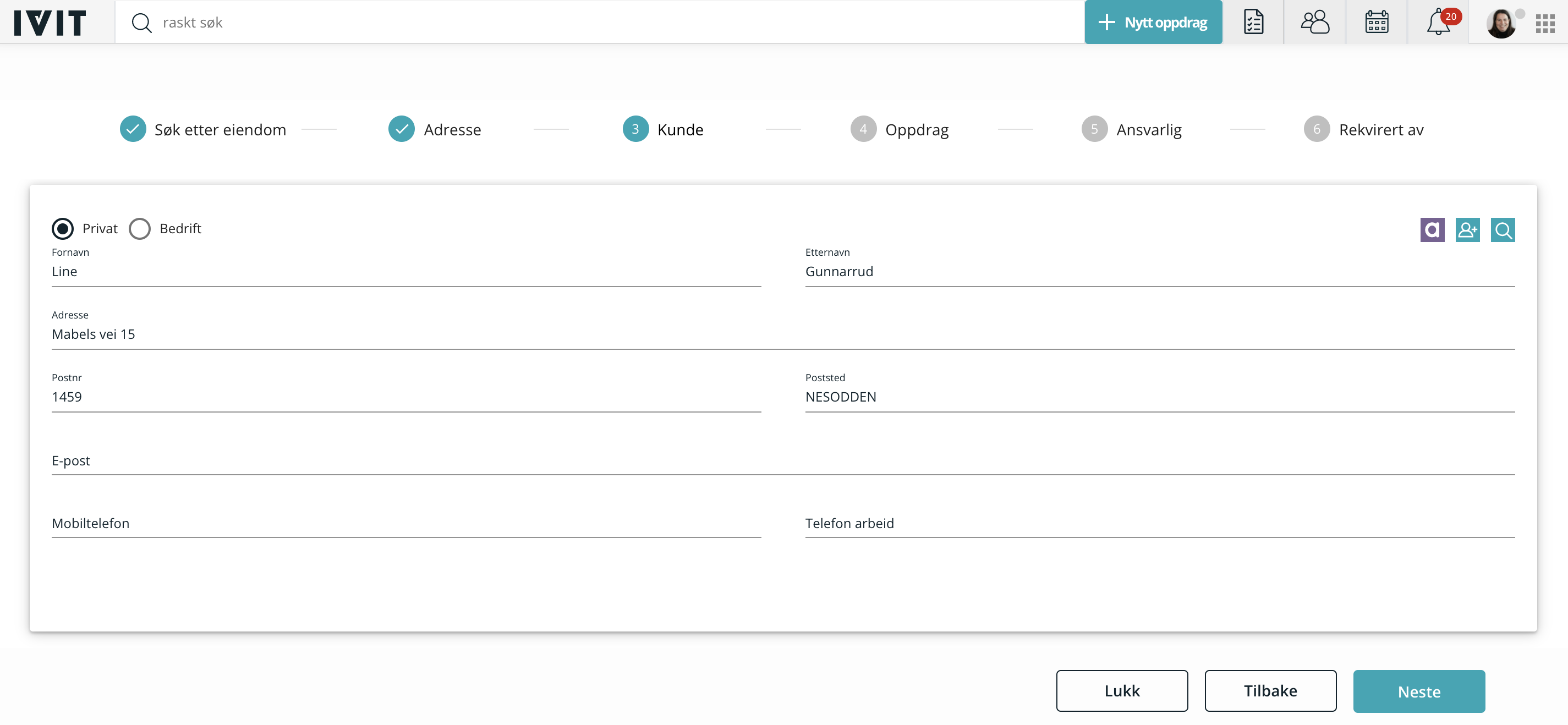 Alternativ 2; Søk etter kunde
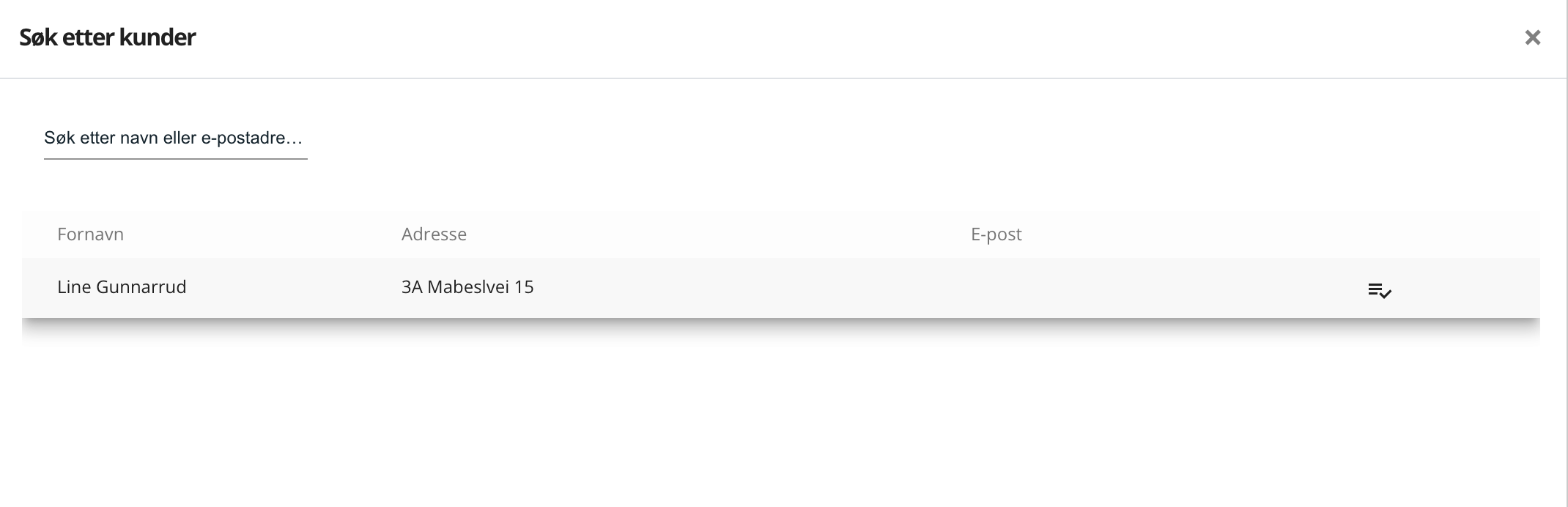 Alternativ 3; Opprett kunde
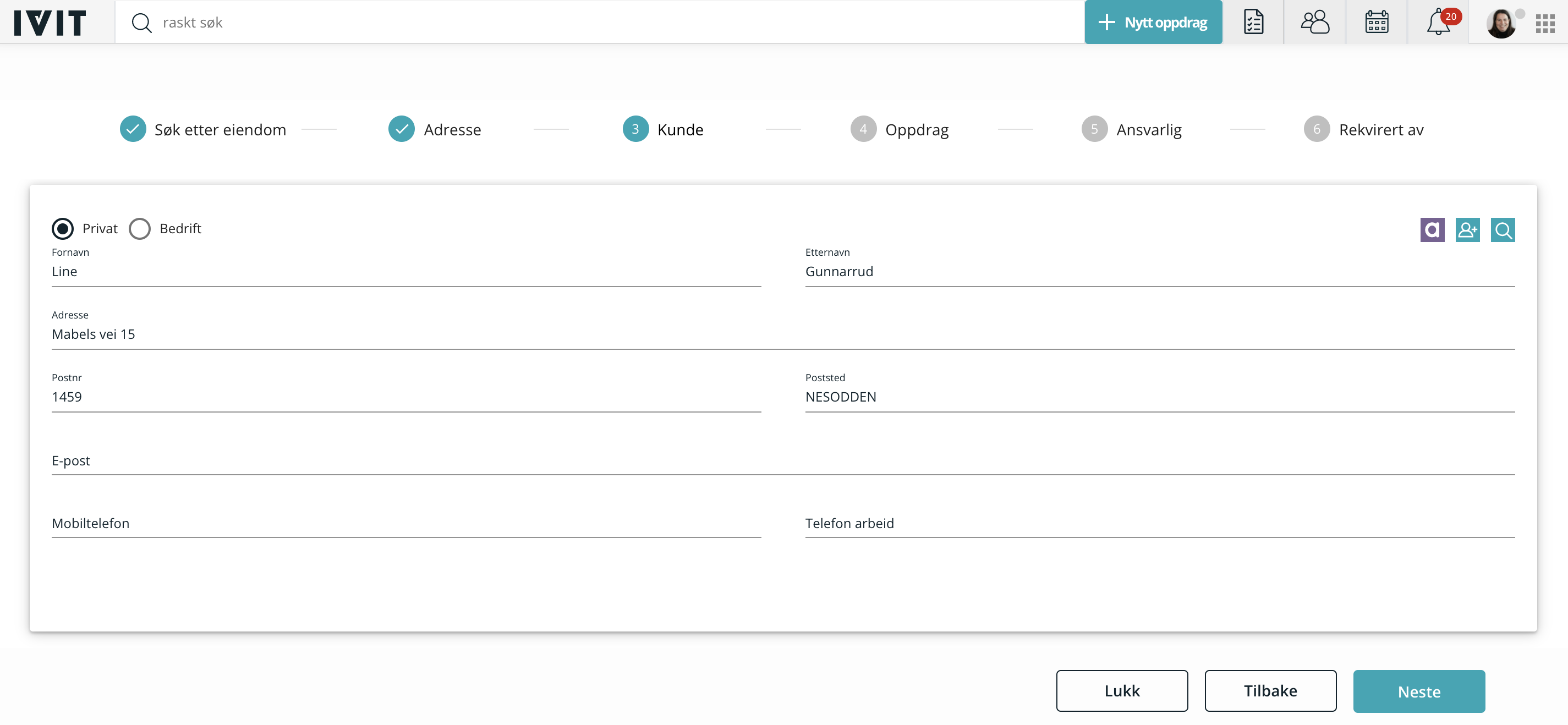 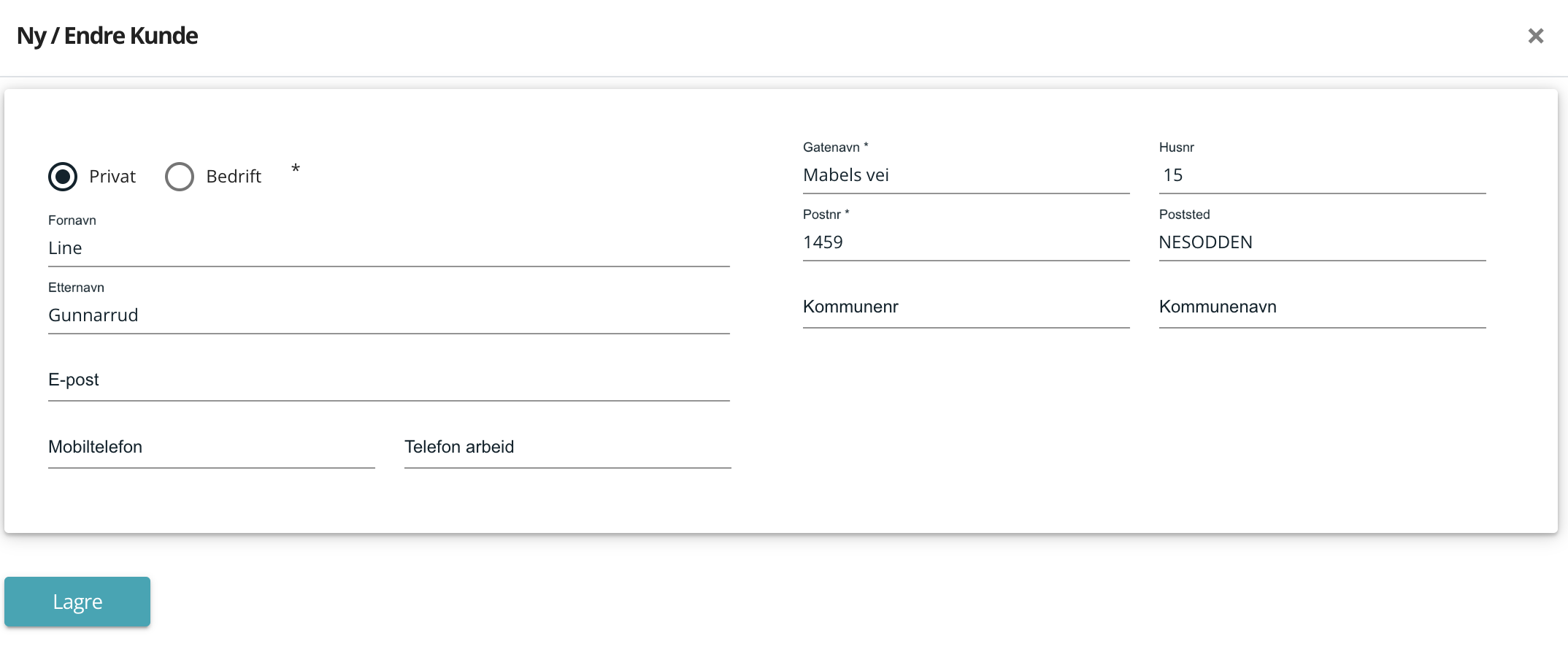 Oppdragsinformasjon
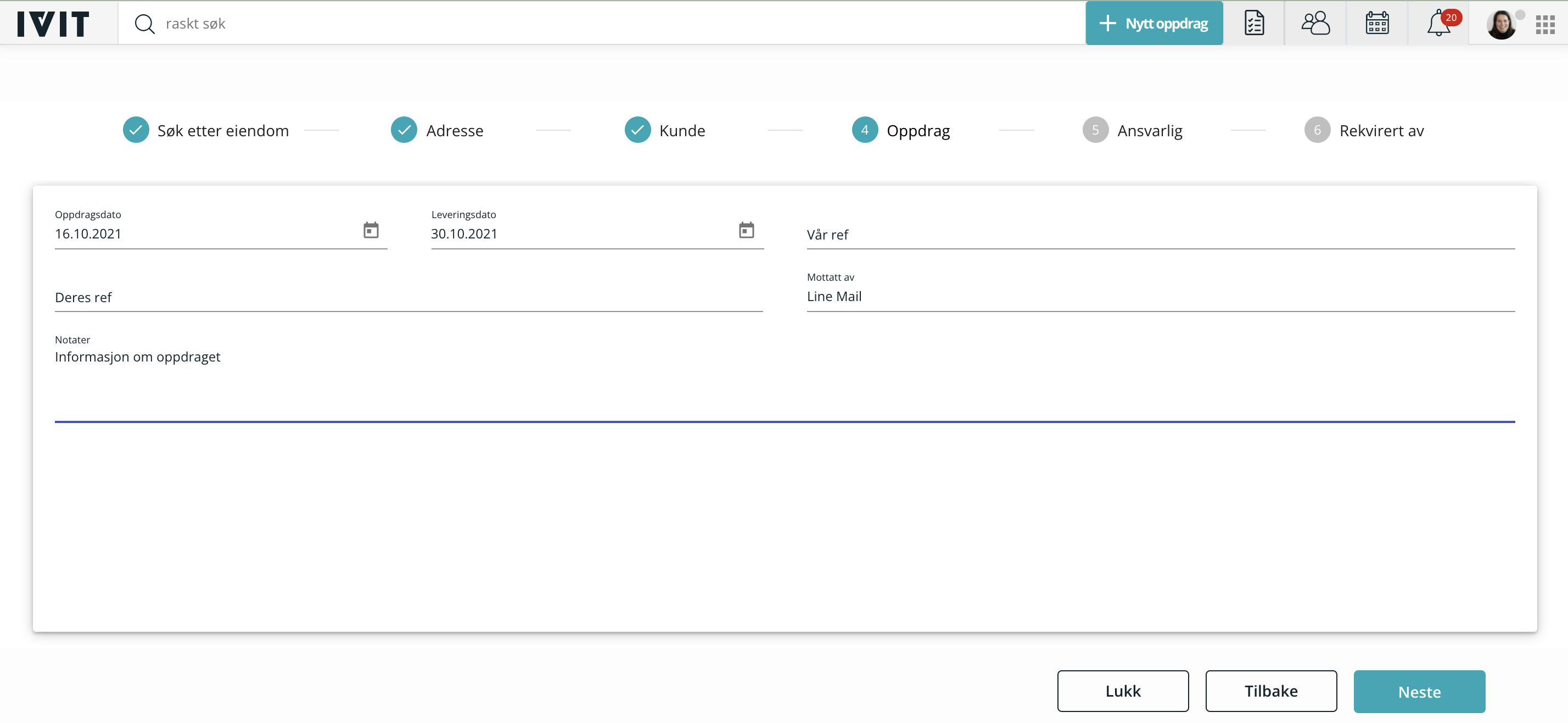 Registrer ansvarlig takstmann, medansvarlig evt ekstern samarbeidspartner
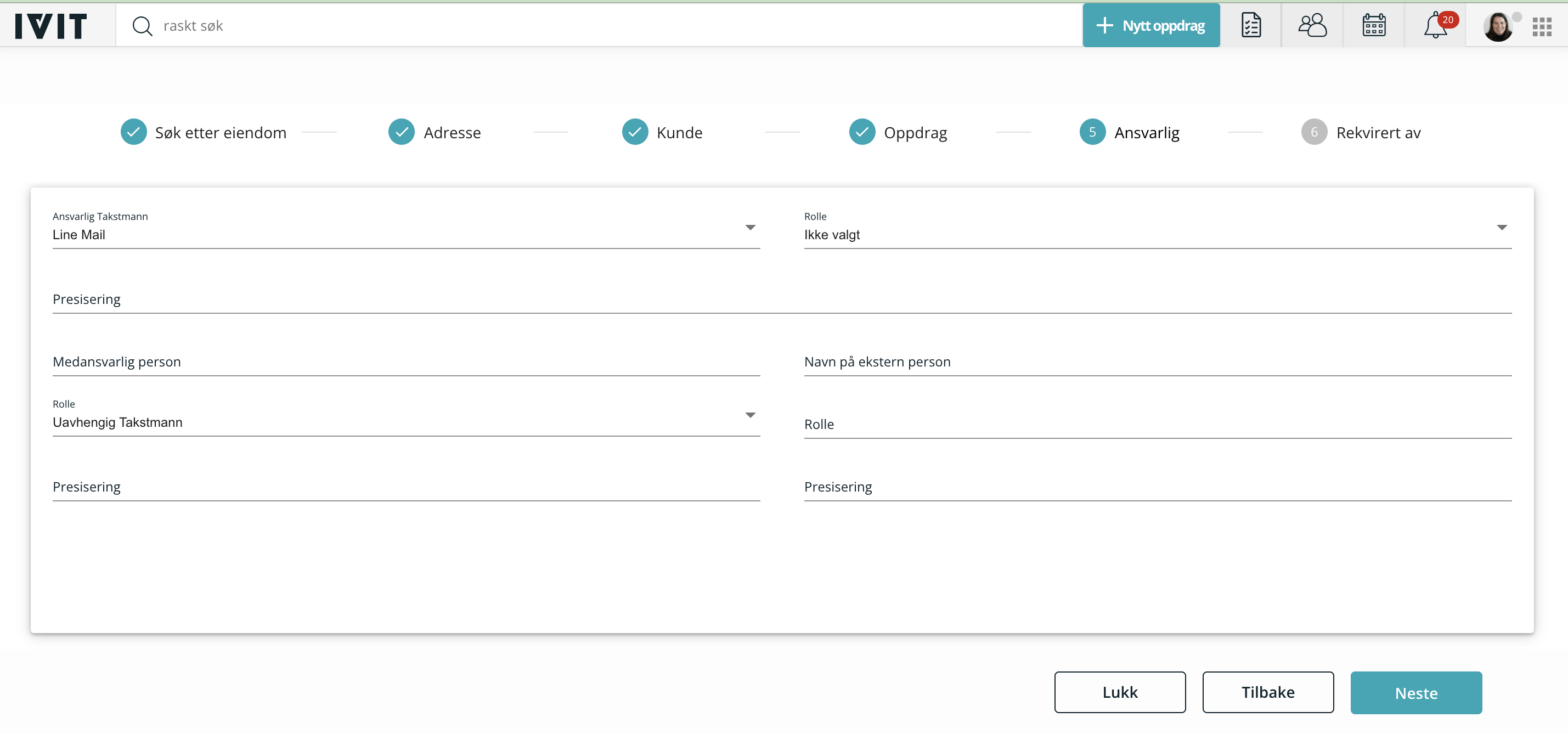 Rekvirert av
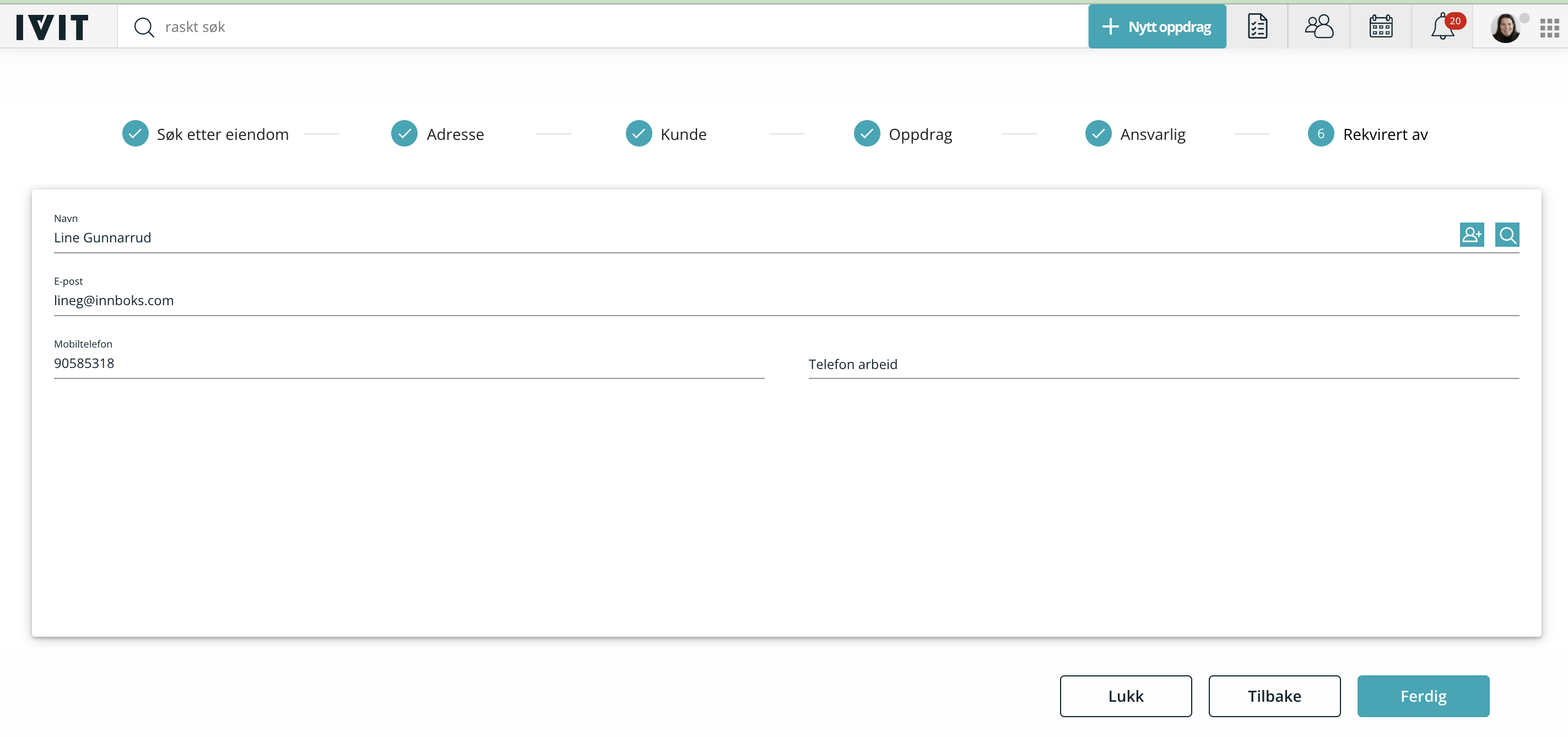 Oppdragsoversikt
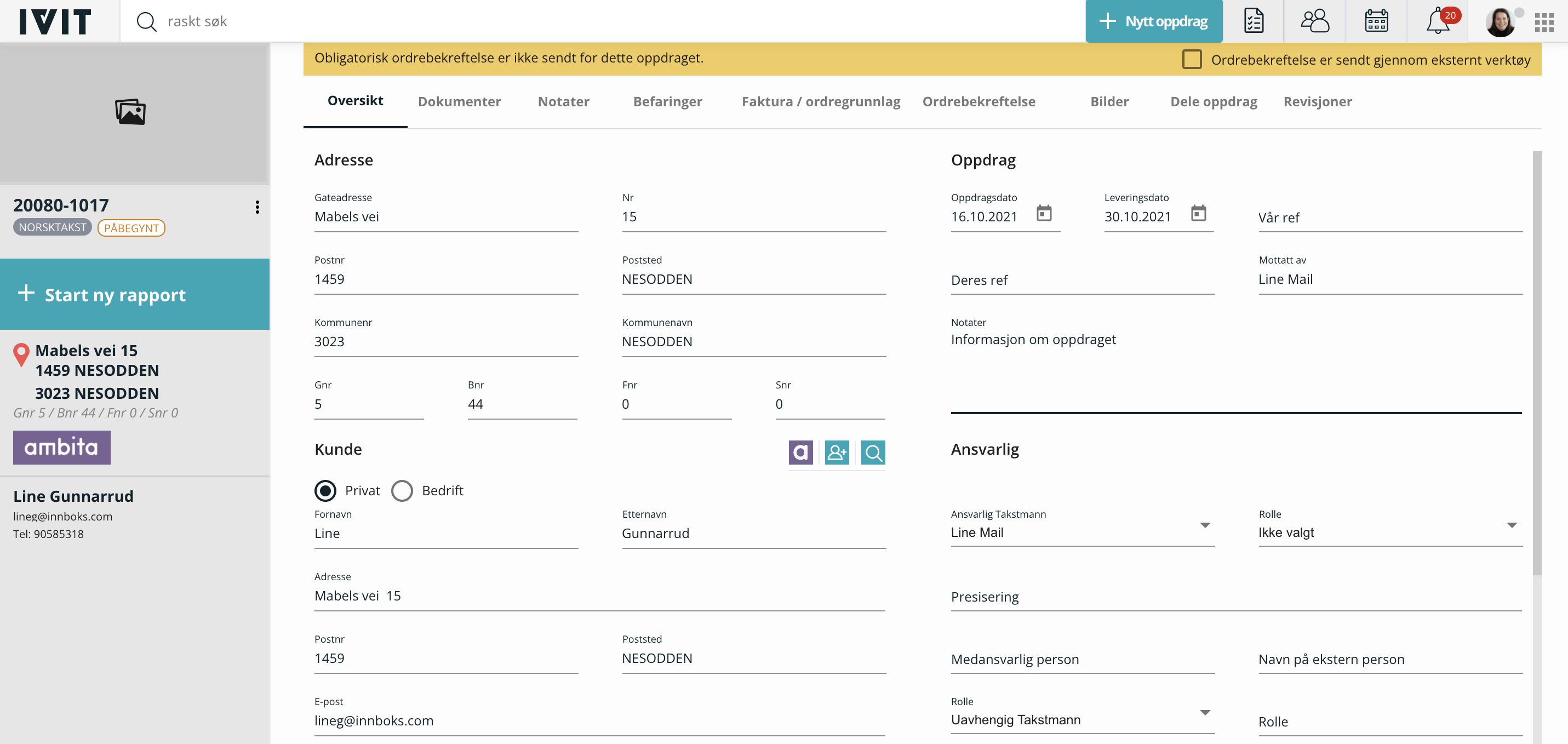 Kopier eksisterende oppdrag
Kopier fra eksisterende oppdrag
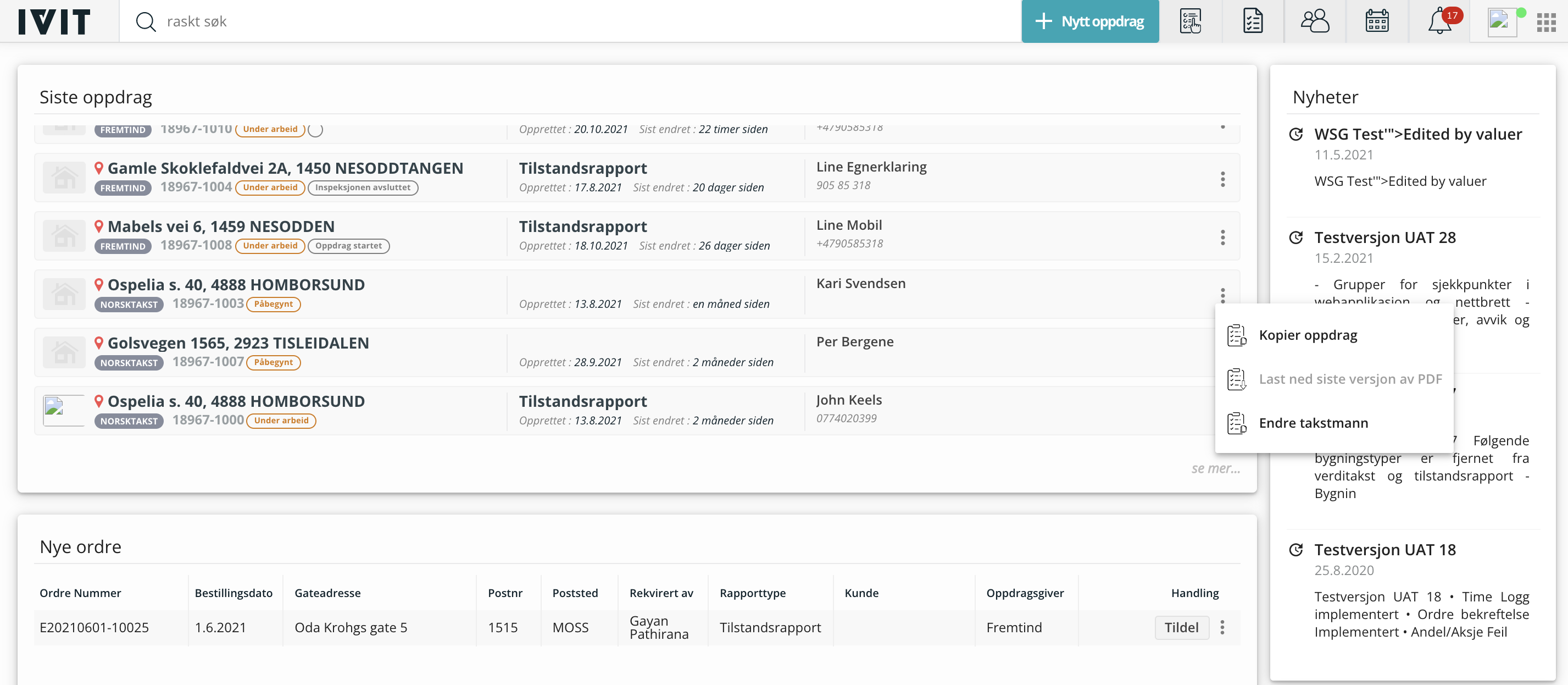 Velg ønsket oppdrag å kopiere fra 

Kopier oppdrag
Velg data som skal kopieres
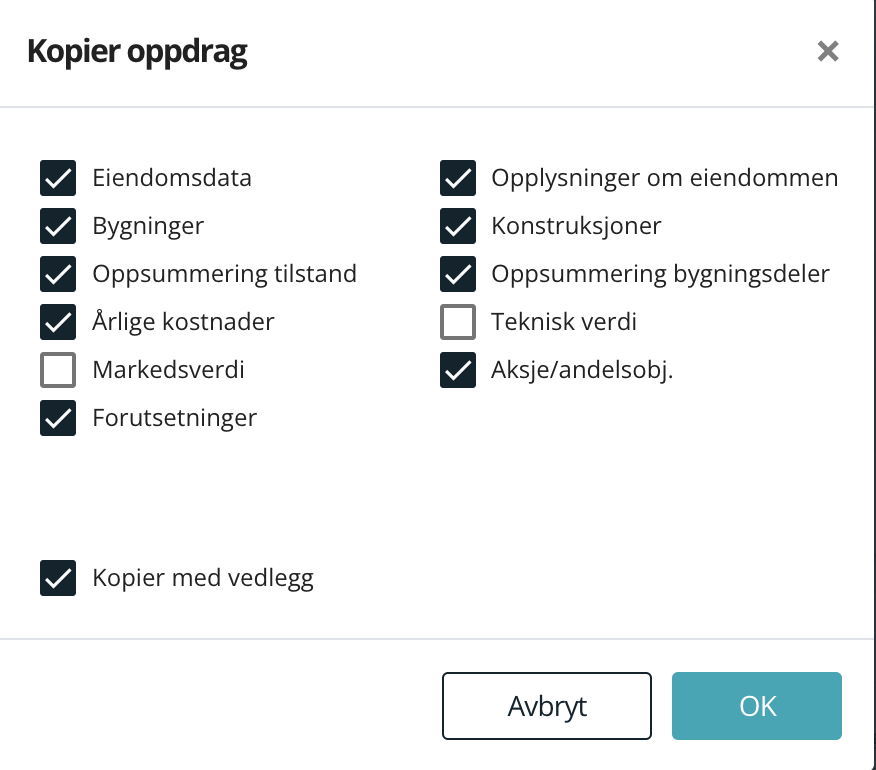 TIPS:
Kopier kun de elementer som du ønkser – det er lettere enn å fjerne det i etterkant
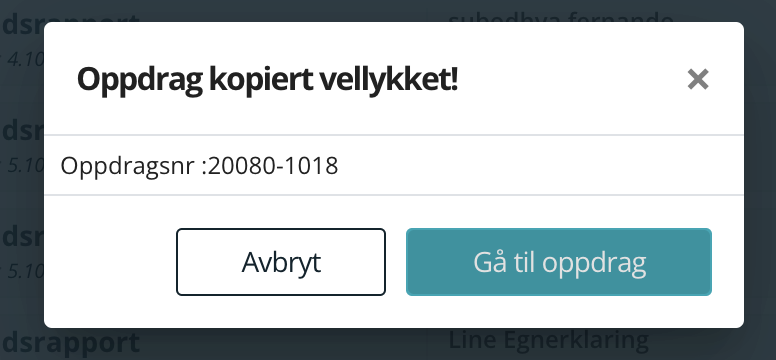 Rediger oppdraget
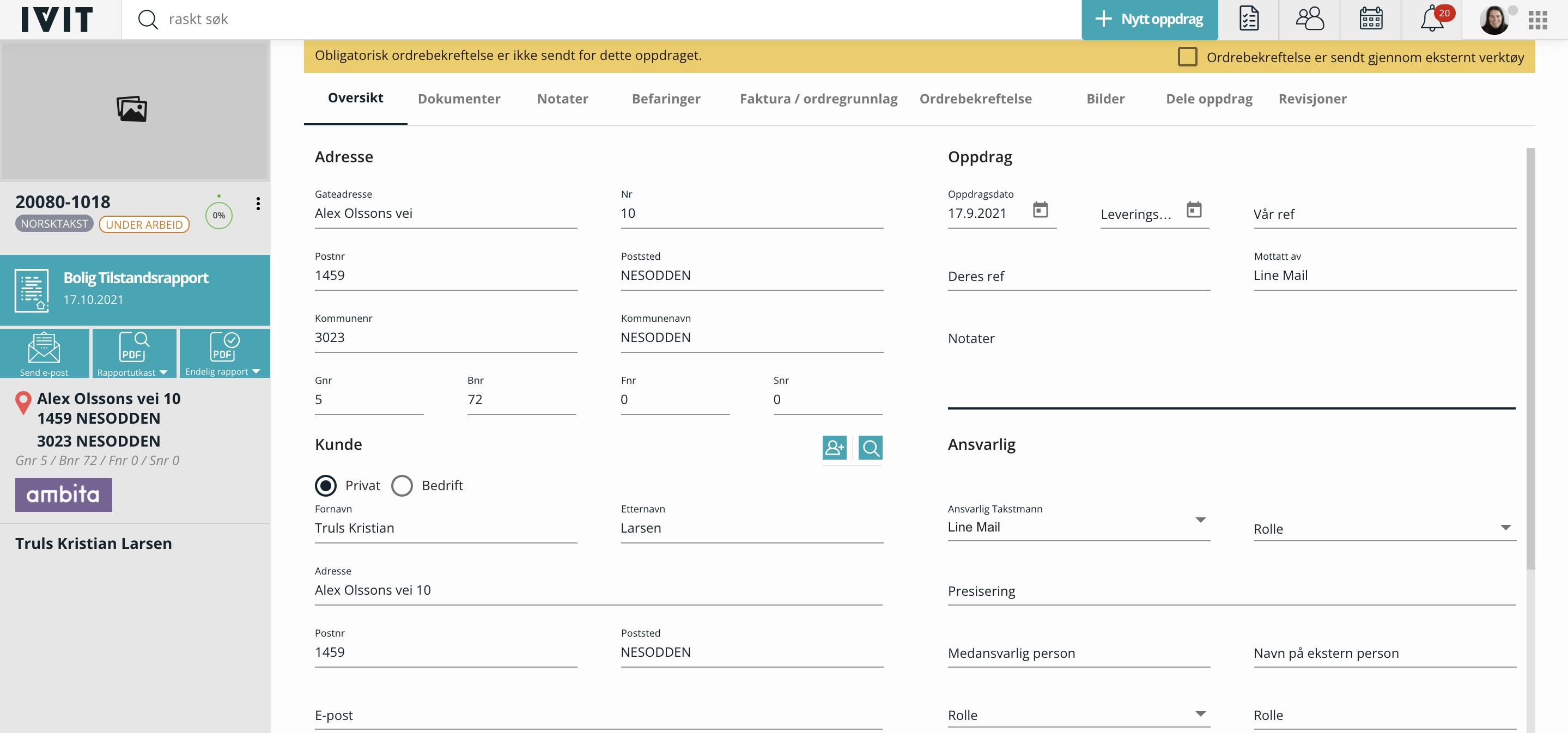 TIPS:
Klikk på et annet felt før du går videre til ny fane for å være sikker på at endring lagres
Oppdrag i IVIT
Avtal befaring
Avtal befaring med boligselger

Datofelt på takstmann kommer som befaringsdato på forsiden av rapporten
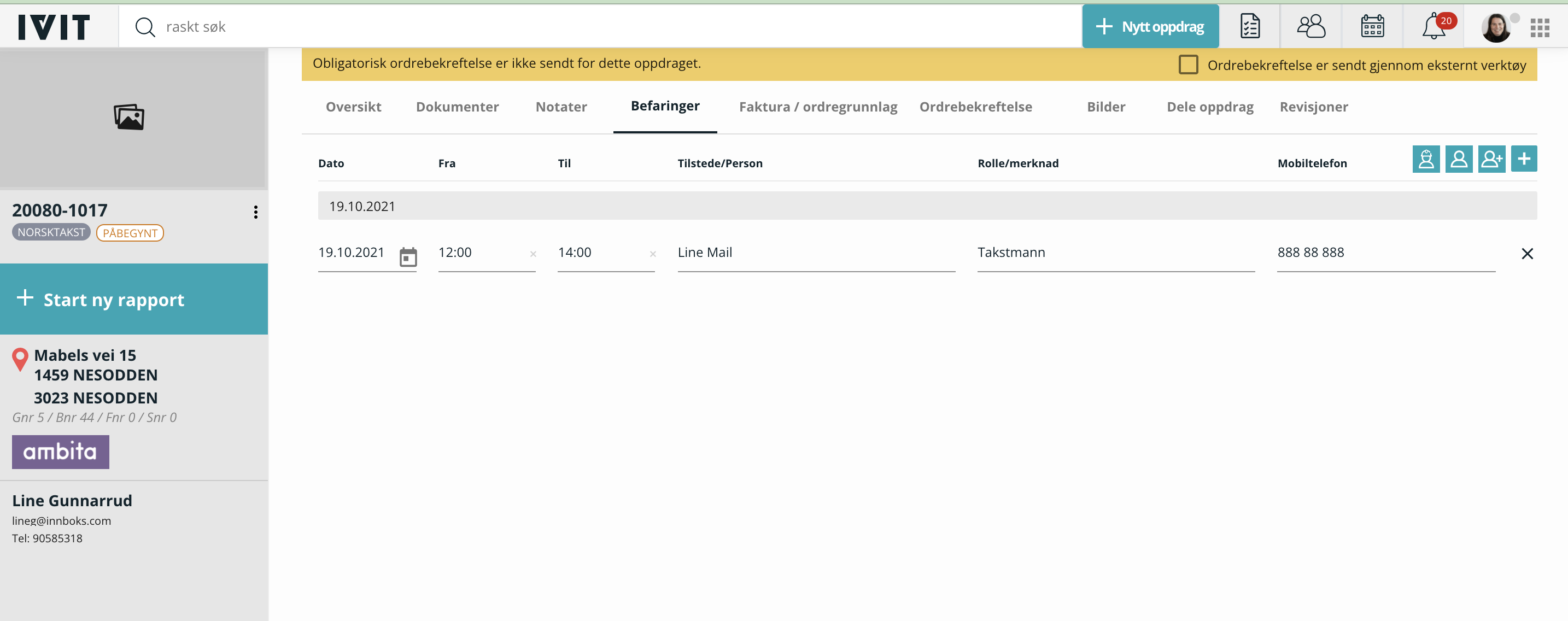 Opprett fakturagrunnlag for ordrebekreftelse
Legg til 
Varelinjer

Mva legges på automatisk
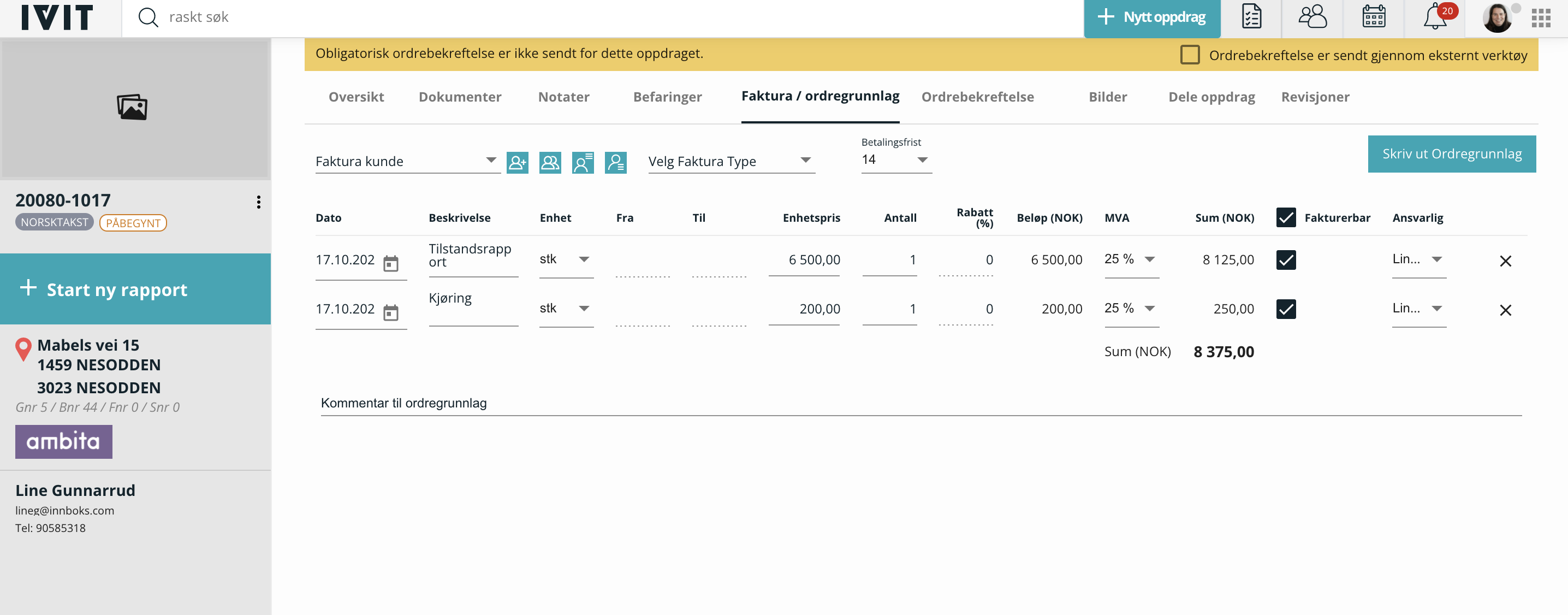 Ordrebekreftelse
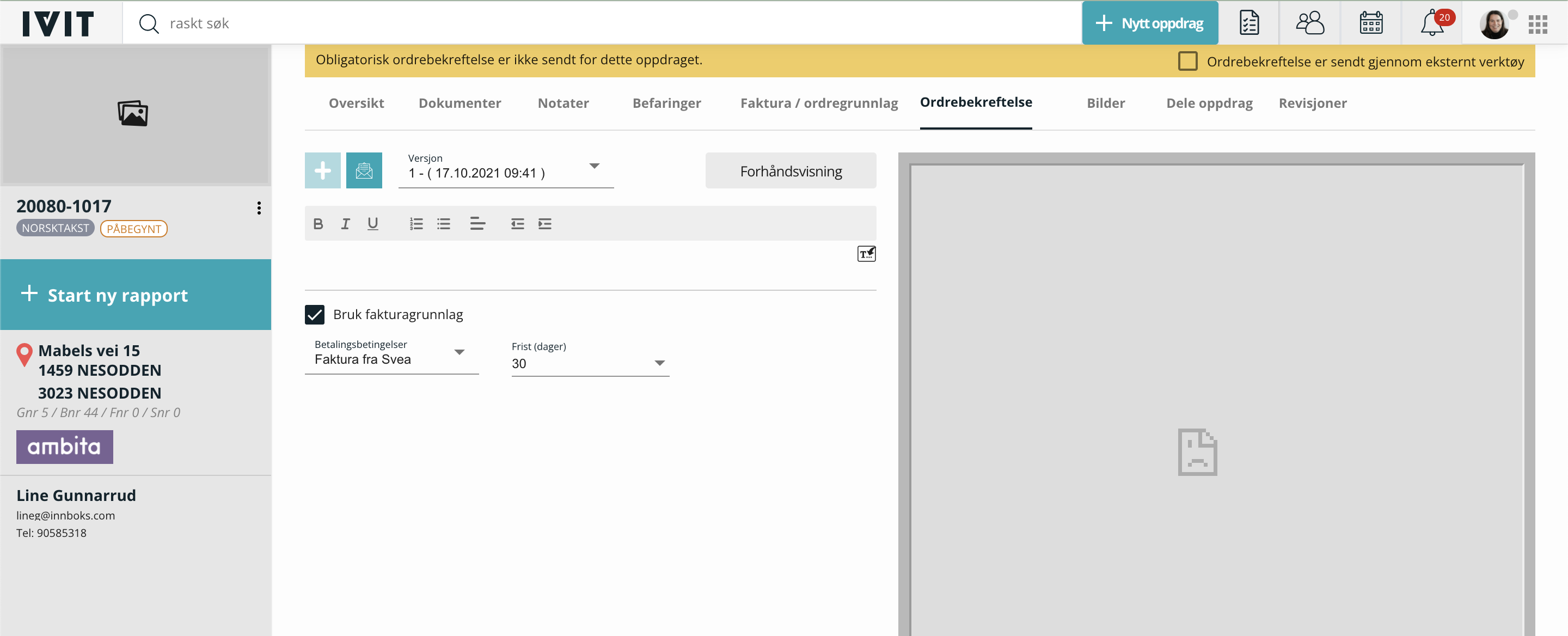 Klikk for Bruk fakturagrunnlag

Velg betalingstype og frist
Send ordrebekreftelse
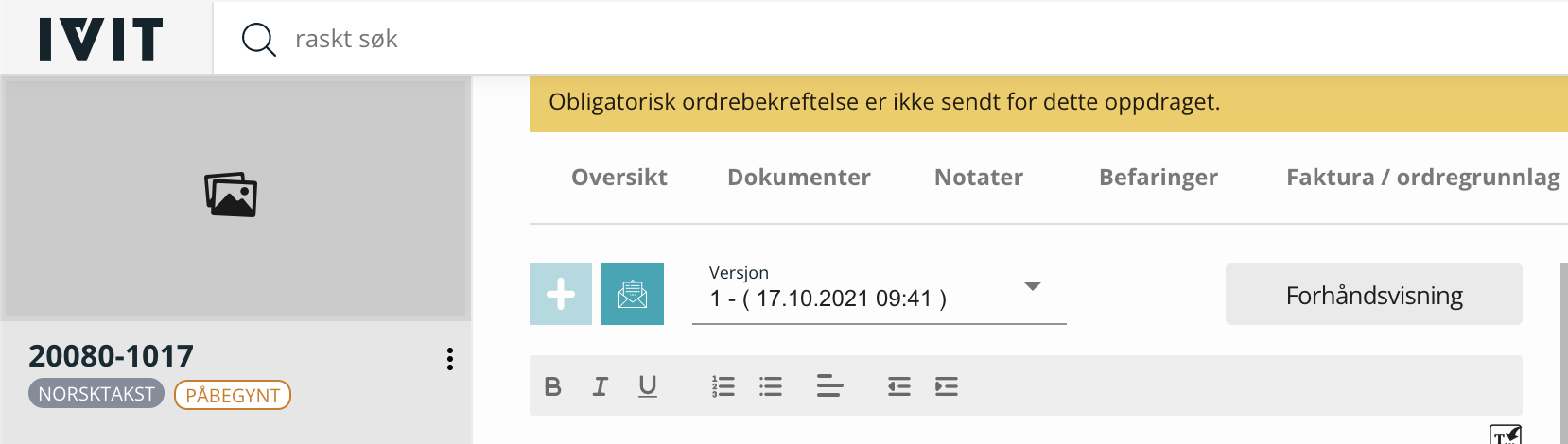 Velg send ordrebekreftelse

Skriv enten inn egen tekst eller velg en egendefinert mal
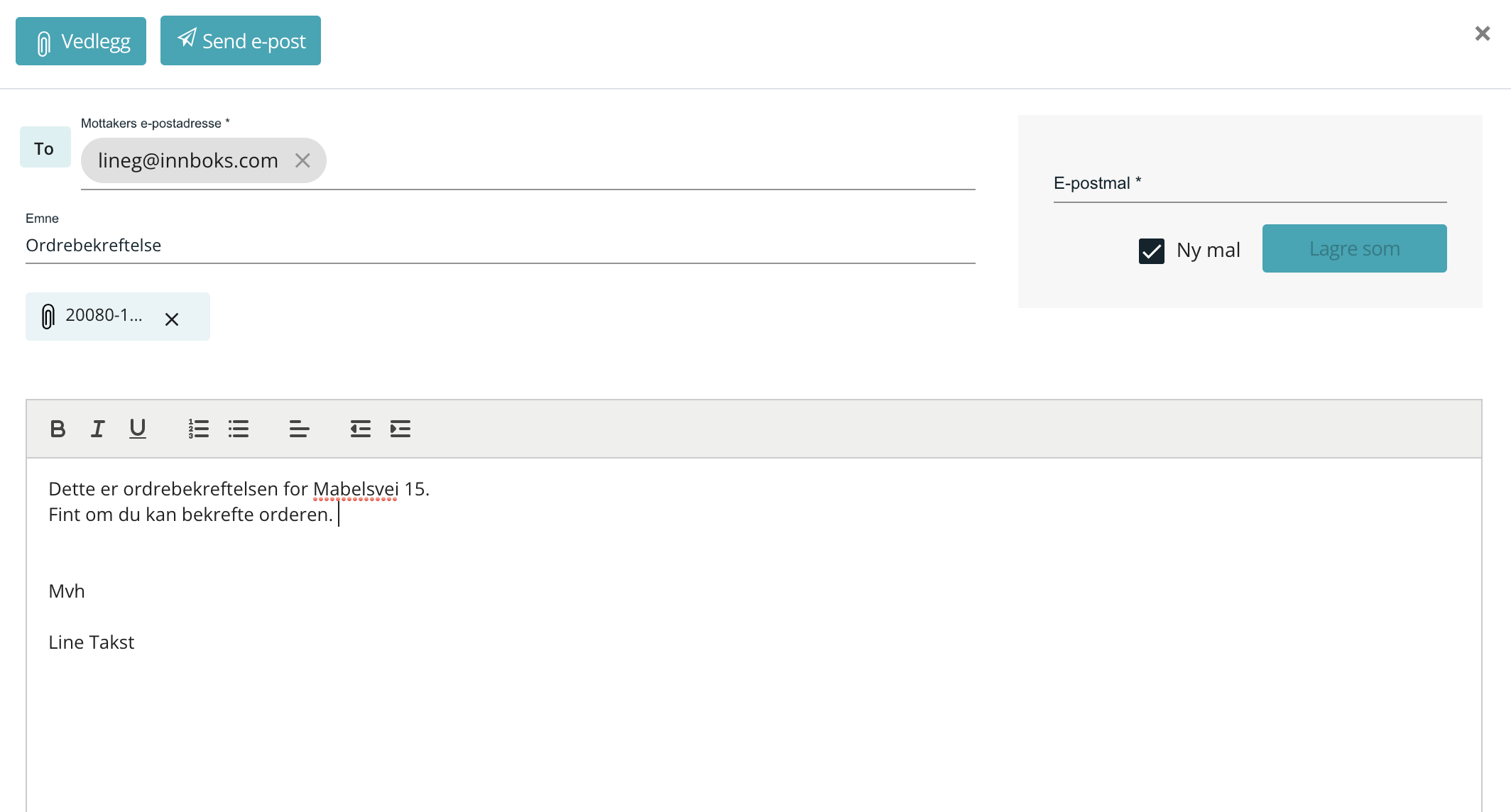 Start ny rapport
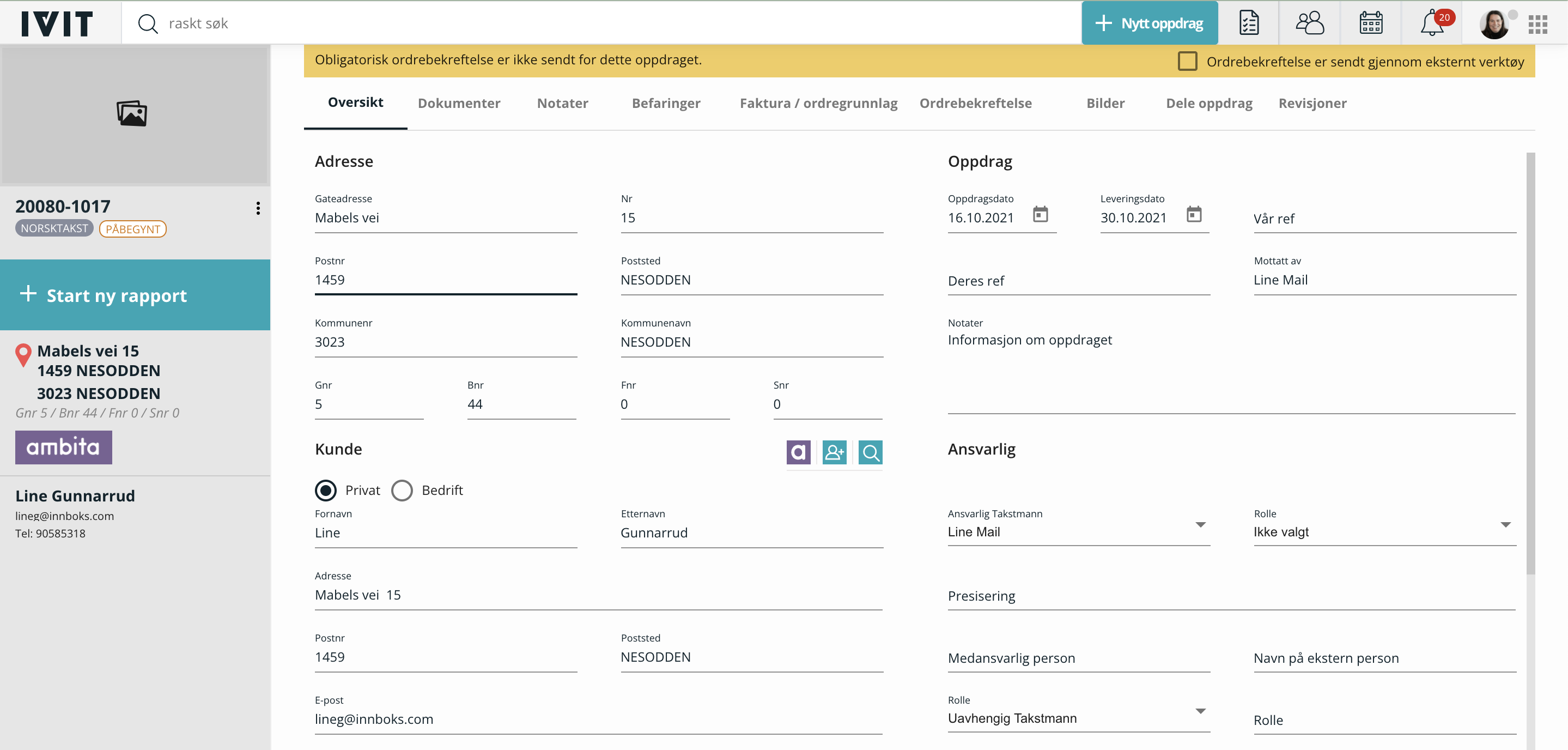 Velg ønsket rapport
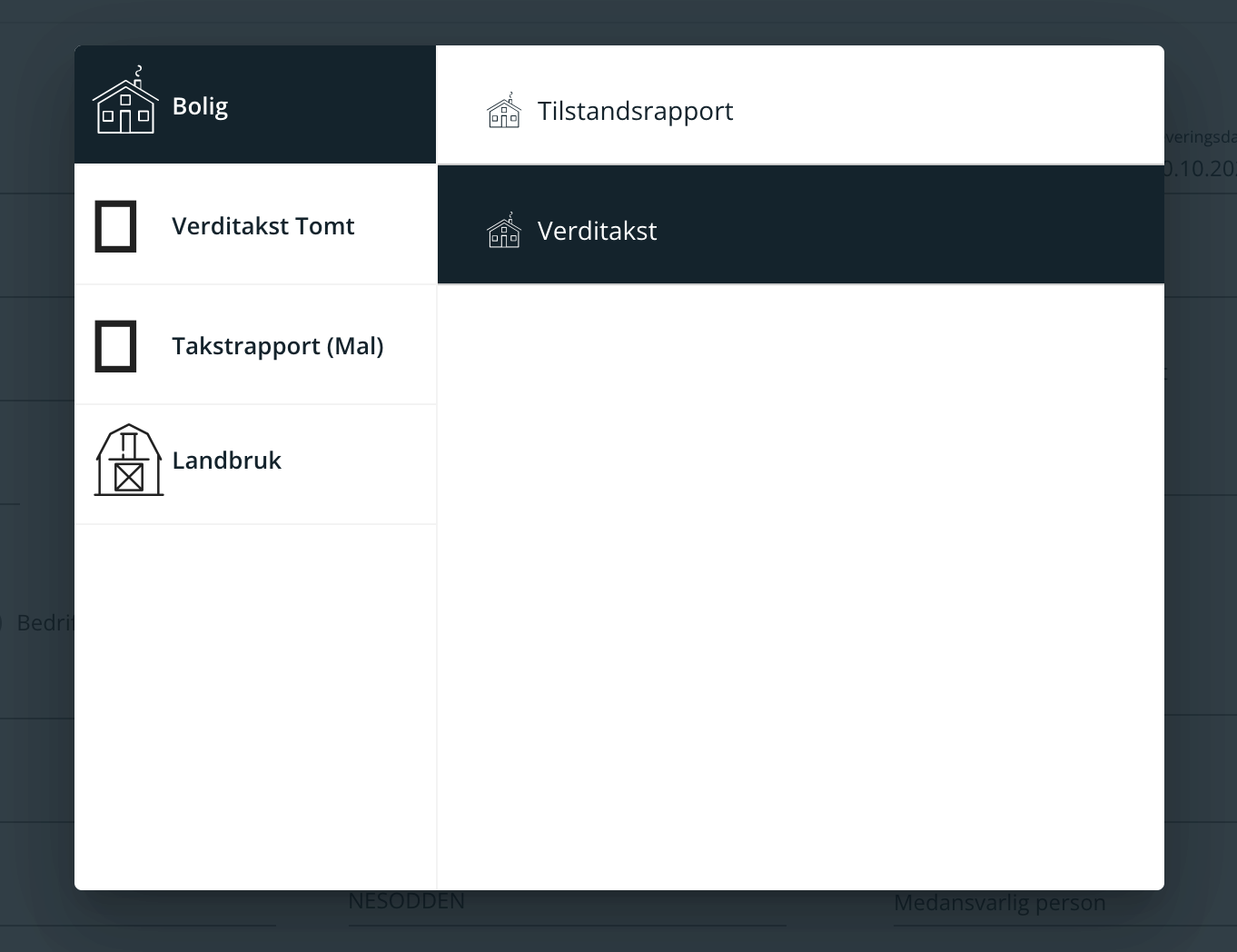 Fraser
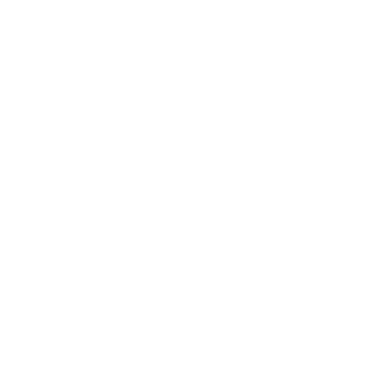 Det er mulig for brukeren å velge fraser som skal legges til rapporten via T-symbolet, men også lage sine egne fraser.
Velge frase
Lage fraser i IVIT eller via adminsiden
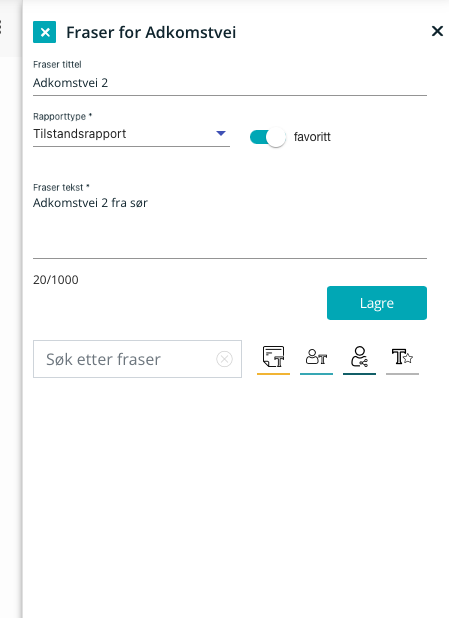 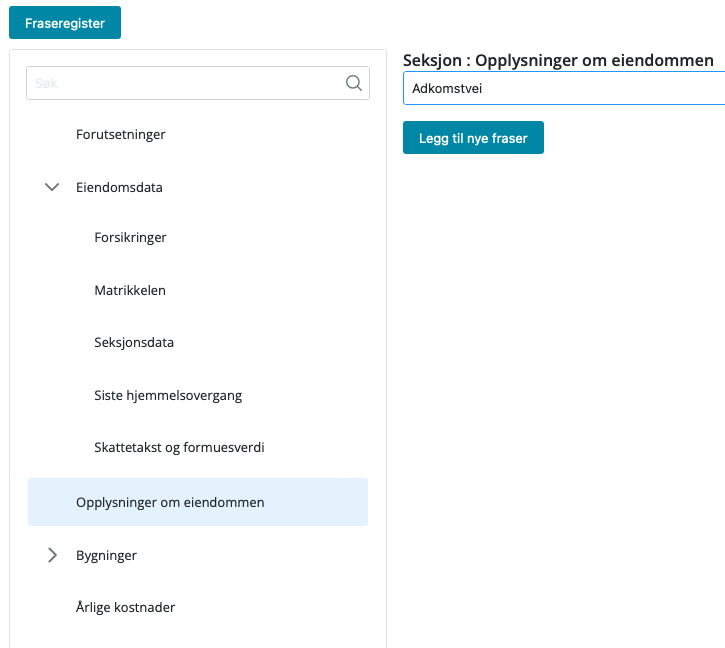 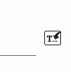 Det finns fire ulike brukernivåer med forskjellige rettigheter
Systemadmin
Selskap med flere kontor
Enkeltmannsforetak
Selskap med et kontor
Selskapadmin
Selskapadmin
Selskapadmin
Kontoradmin
Takstkvinne
Takstmann
Takstkvinne
Takstmann
Takstkvinne
Typen frase som kan opprettes er avhengig av brukernivået til brukeren
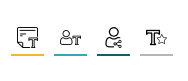 Systemadmin – Standardfraser

Selskapadmin – Delte fraser

Kontoradmin – Tilpassede fraser

Takstingeniør - Tilpassede fraser

Alle - Favoritt
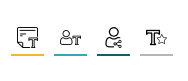 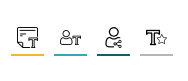 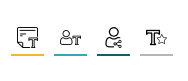 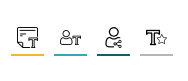 Systemadmin
Systemadmin har mulighet å lage fraser som havner under «Standarfraser» og er tilgjengelig for alle brukere i IVIT. Ingen andre brukertyper har mulighet å lage disse fraser.
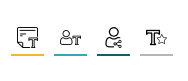 Selskapadmin
Selskapadmin har mulighet å lage fraser som går å dele innom selskapet. Fraser som skal kunne deles må lages på adminsiden.
Velg frasefelt
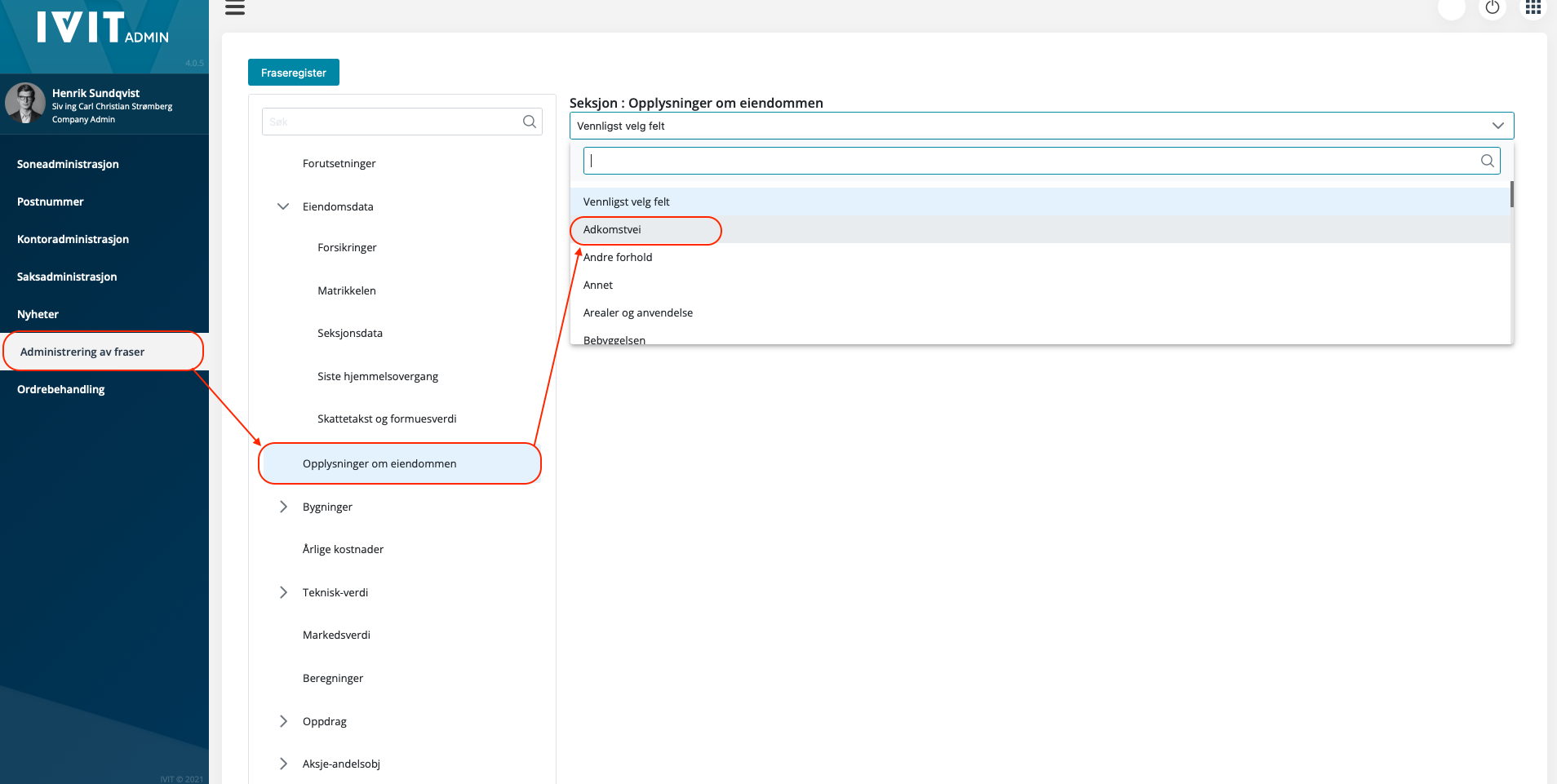 Selskapadmin
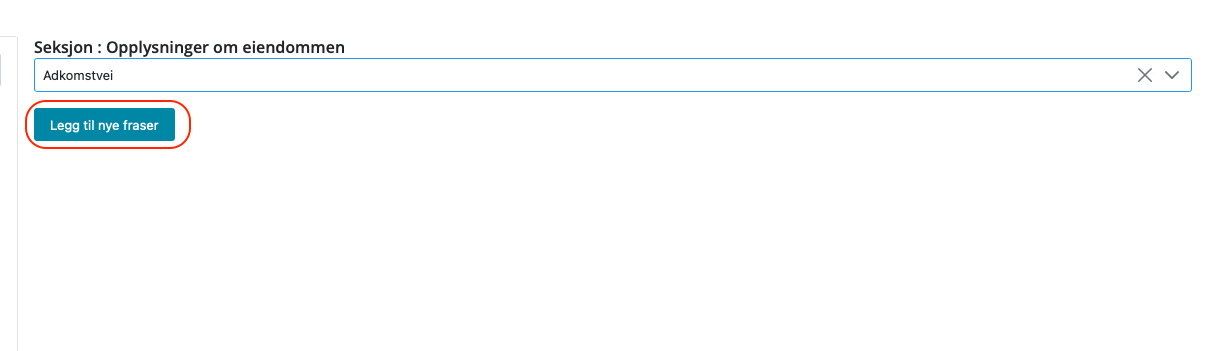 Når felt er valgt, velg «Legg til nye fraser»
Selskapadmin
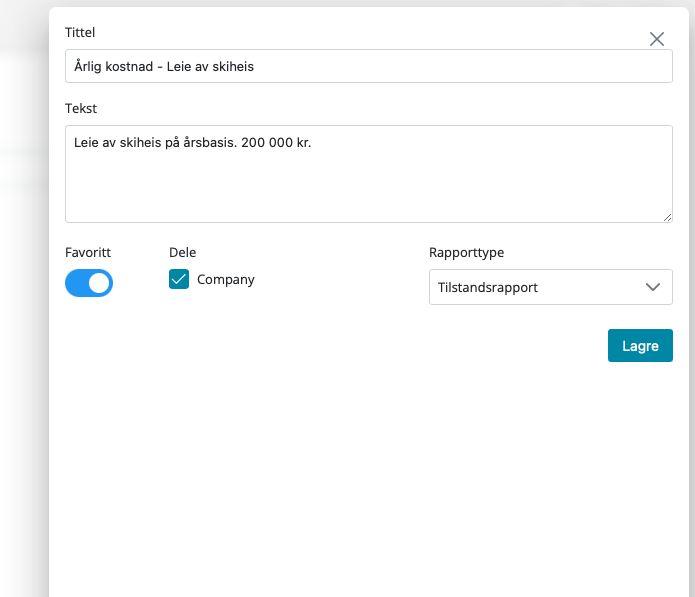 Legg siden til Tittel og Tekst og velg om frasen skal være favoritt og delt mellom selskapet samt for hvilke rapporttyper frasen skal være tilgjengelig.
Kontoradmin og takstiengeniør
Kontoradmin og takstingeniør har samme muligheter å lage fraser, og kan lages direkte i IVIT eller via adminsiden. Disse fraser går ikke og dele mellom selskapet.
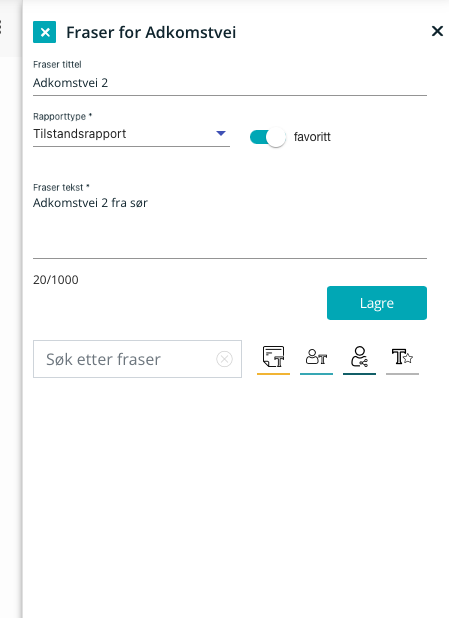 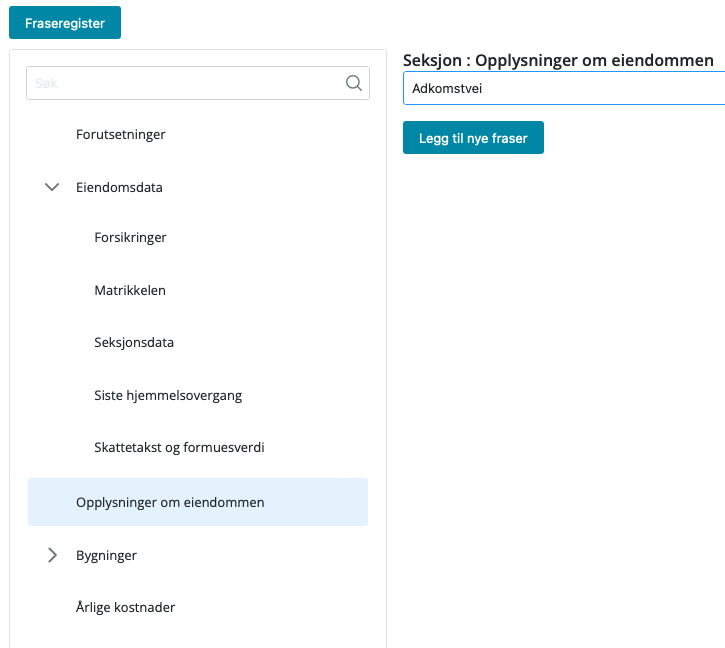 Endre fraser
I IVIT
Velg blyanten, endre frase og velg «Lagre»
På adminsiden
Klikk på frase, endre frase og velg «Lagre»
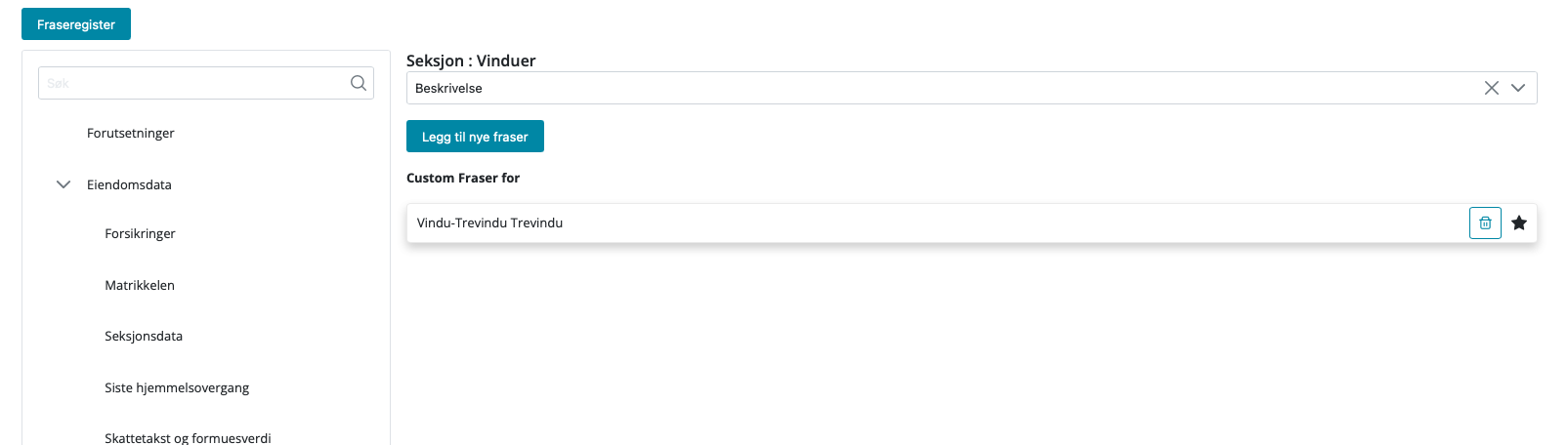 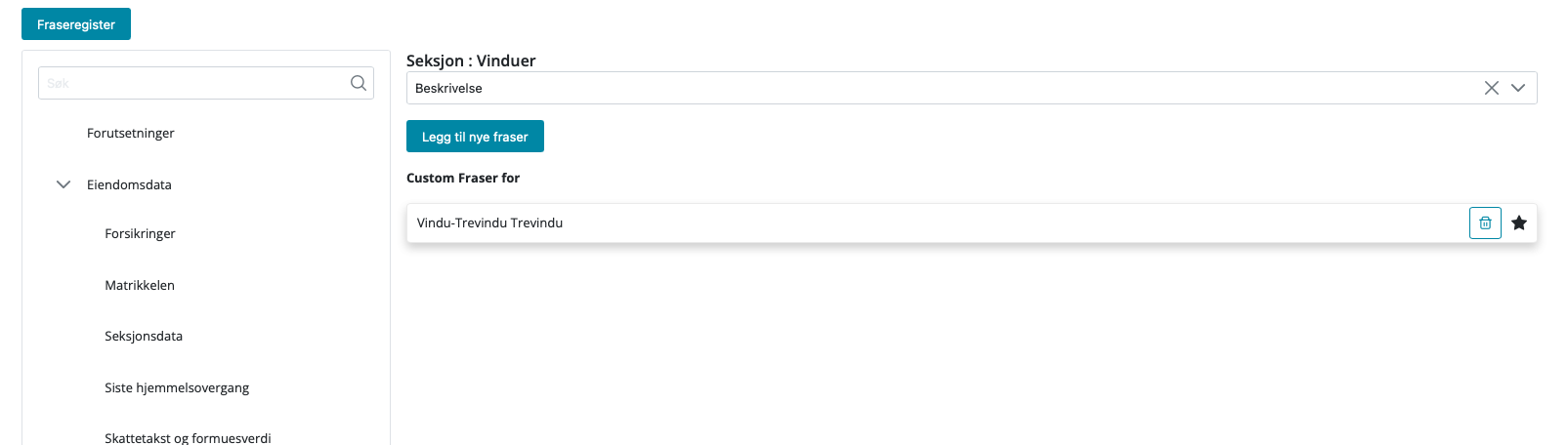 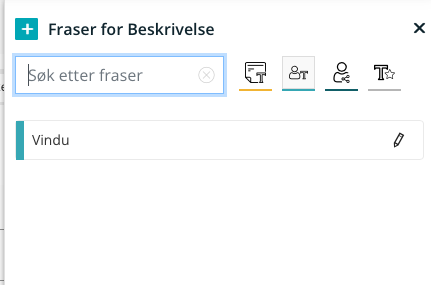 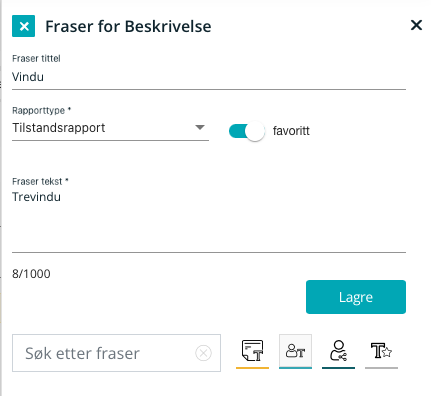 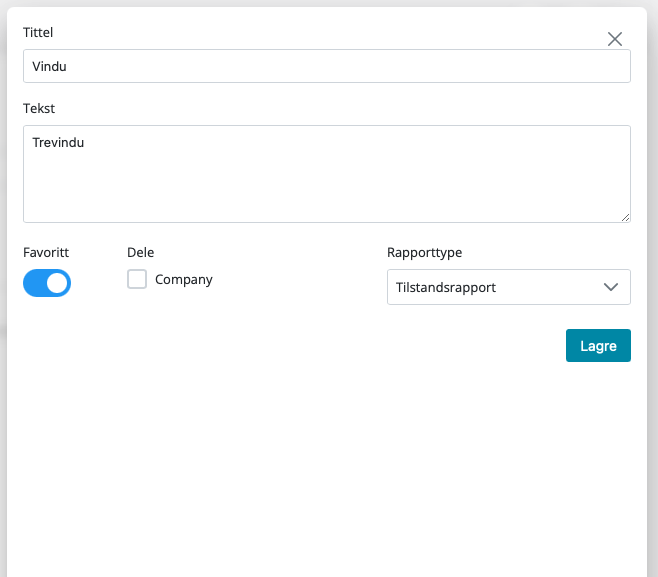 Ta bort fraser
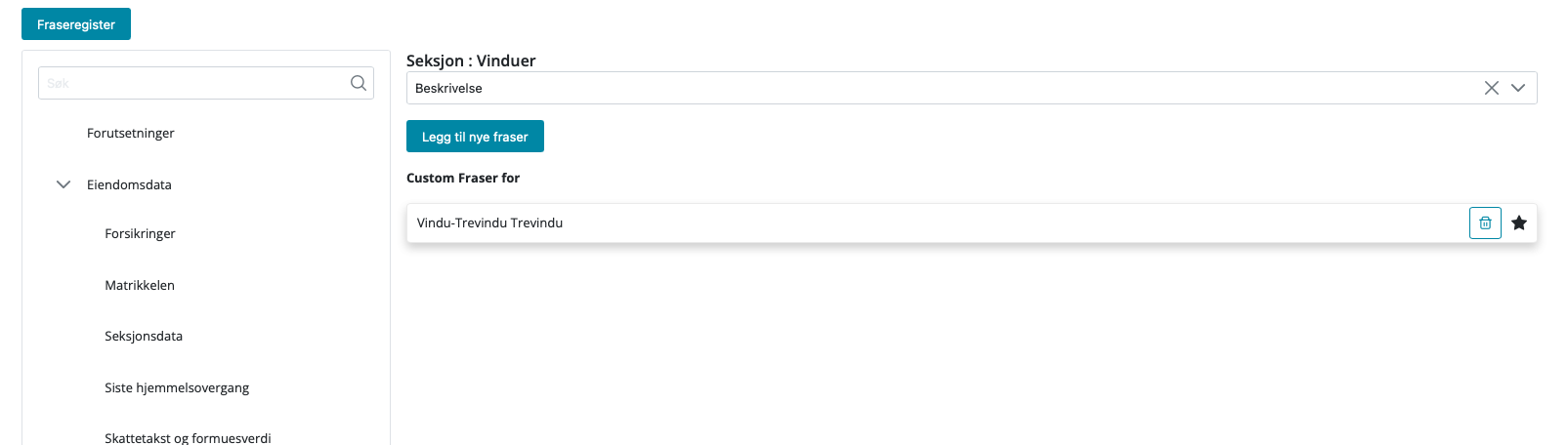 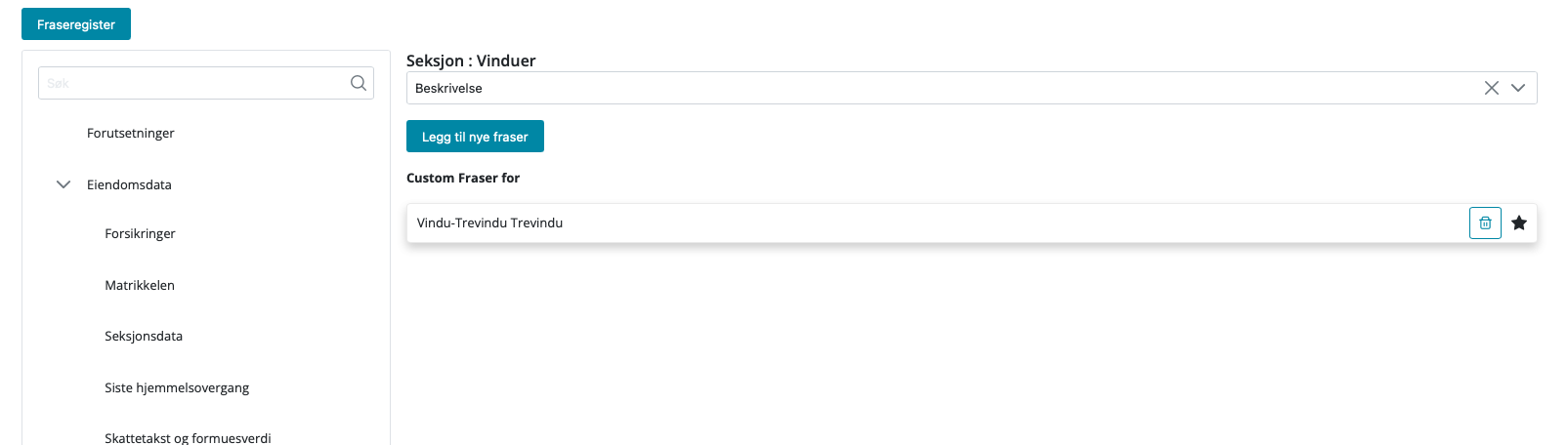 Fraser går kun og ta bort via adminsiden. 
Velg fraseområde og så klikk på søppelkassen og bekrefte sletting.
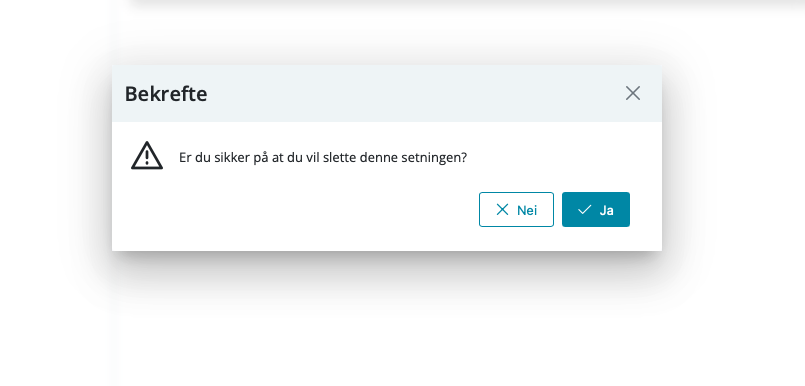 Fakturering
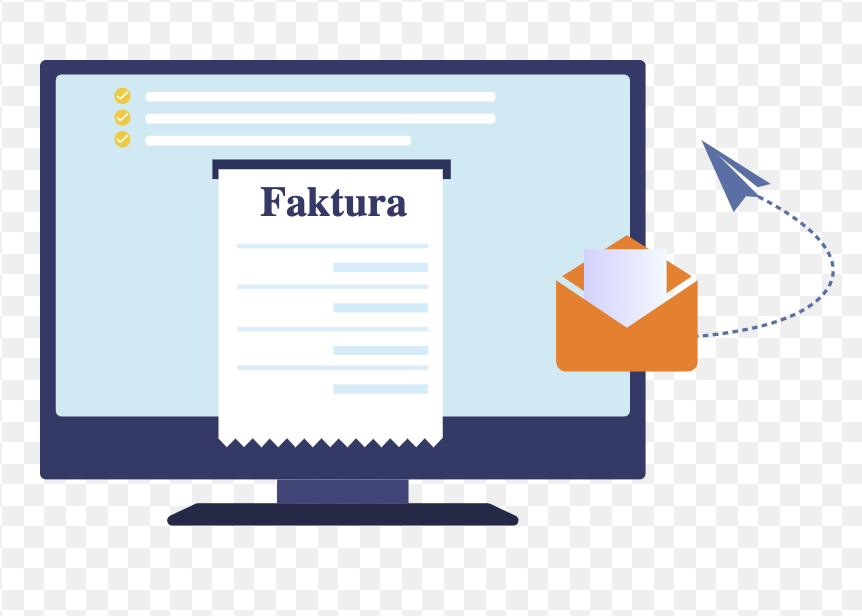 Faktureringsalternativer
Sende faktura til SVEA. betalingsportal
Velg Kunde
Velg Fakturatype “Lenke til betalingsportal”
Send faktura
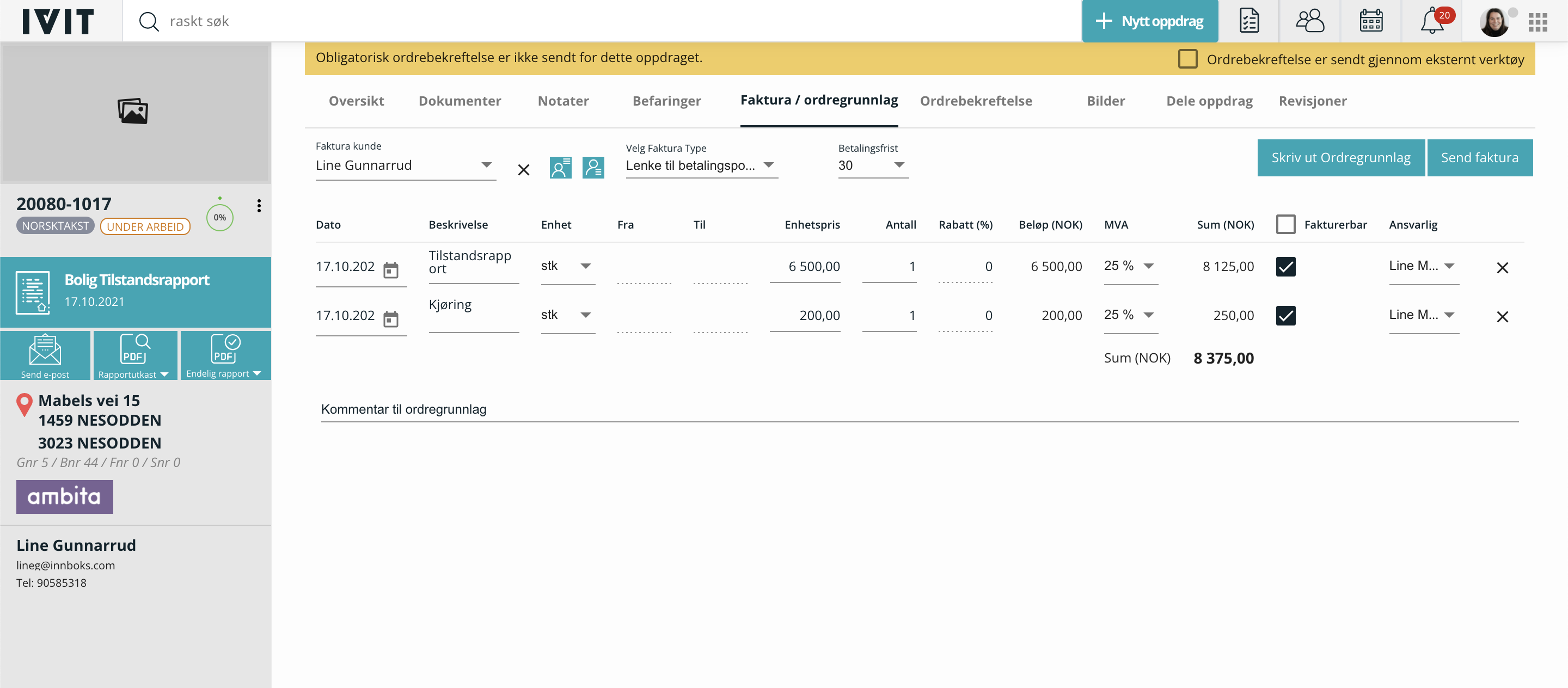 Send faktura selv
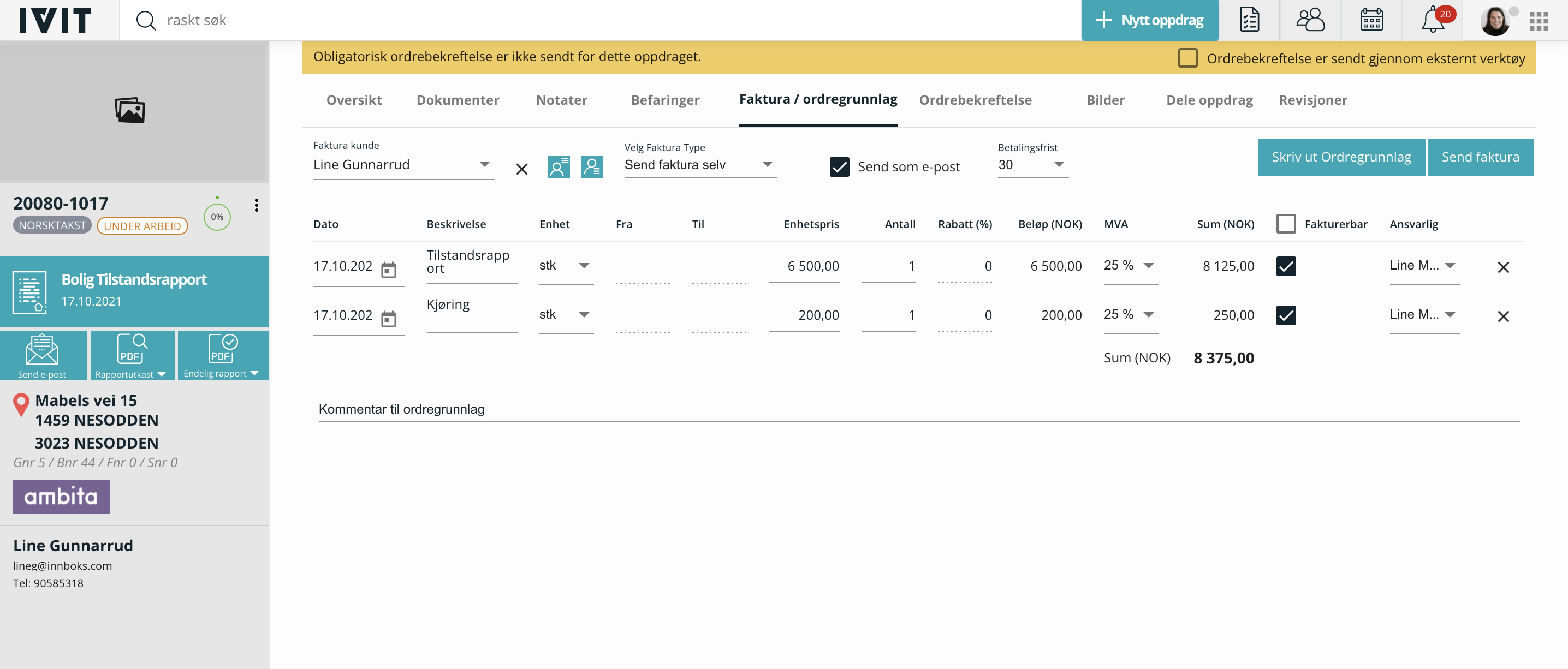 Velg Kunde
Velg Fakturatype “Send faktura selv”
Velg Send som e-post
Send faktura
Faktura per post
Velg Kunde
Velg Fakturatype “Faktura per post”
Send faktura
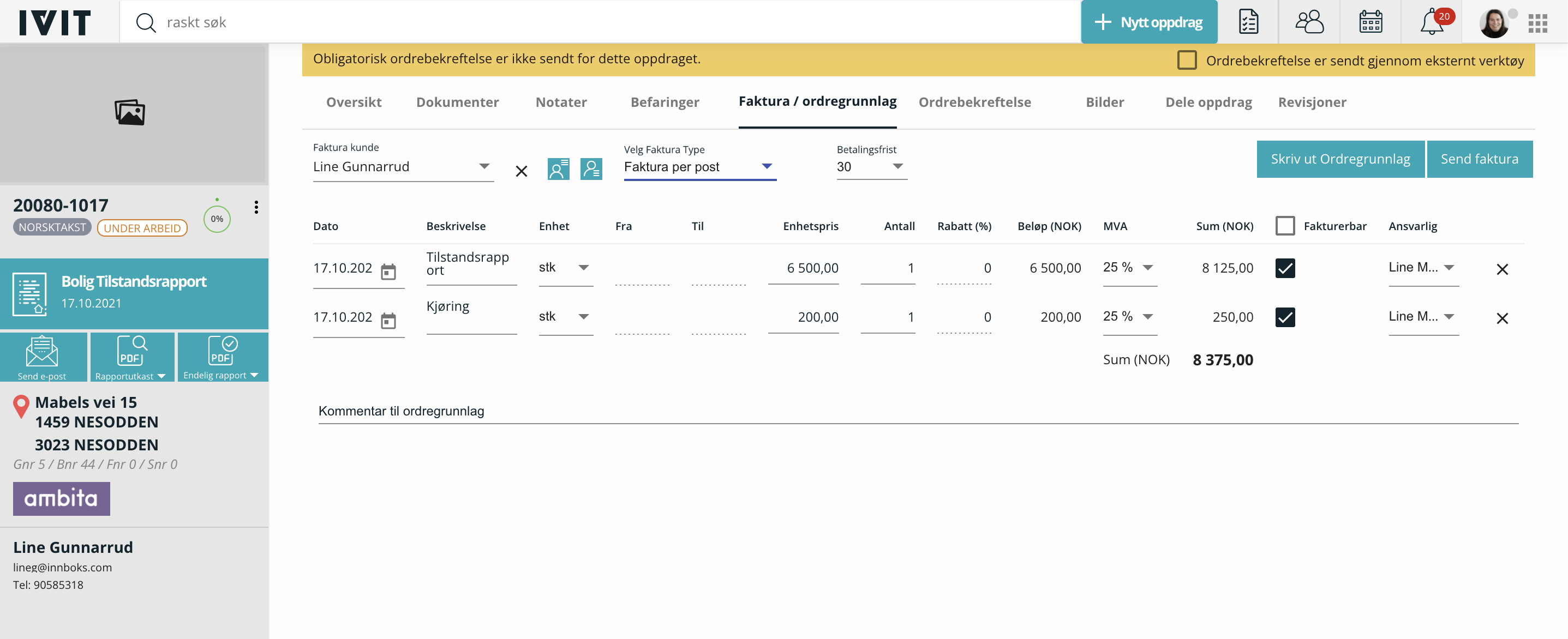 Organisasjonskunder
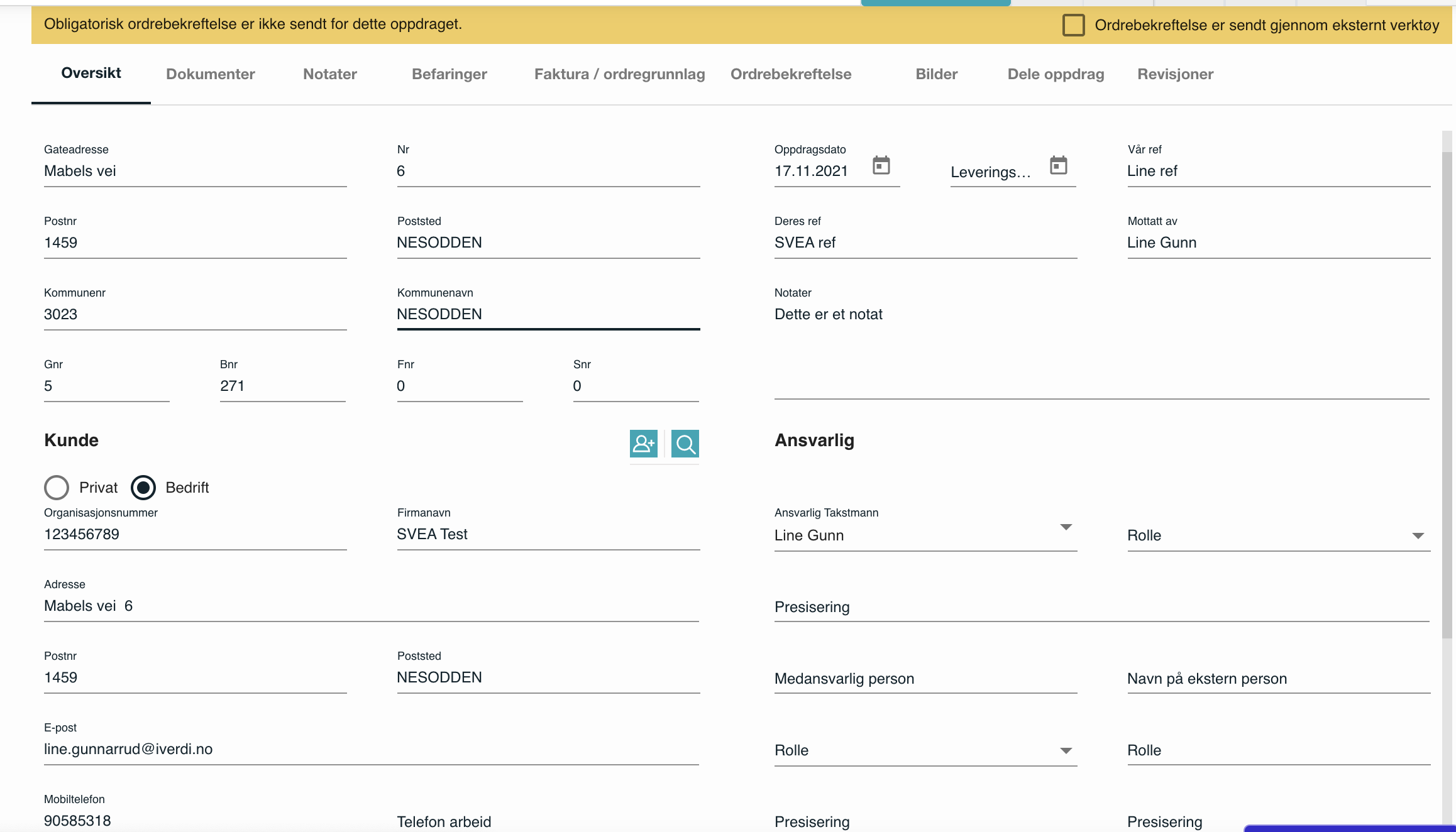 For organisasjonskunder må følgende være utfylt for å kunne fakturere;
Organisasjonsnummer
Epostadresse
Deres referanse
Sende EHF faktura (bedrift)
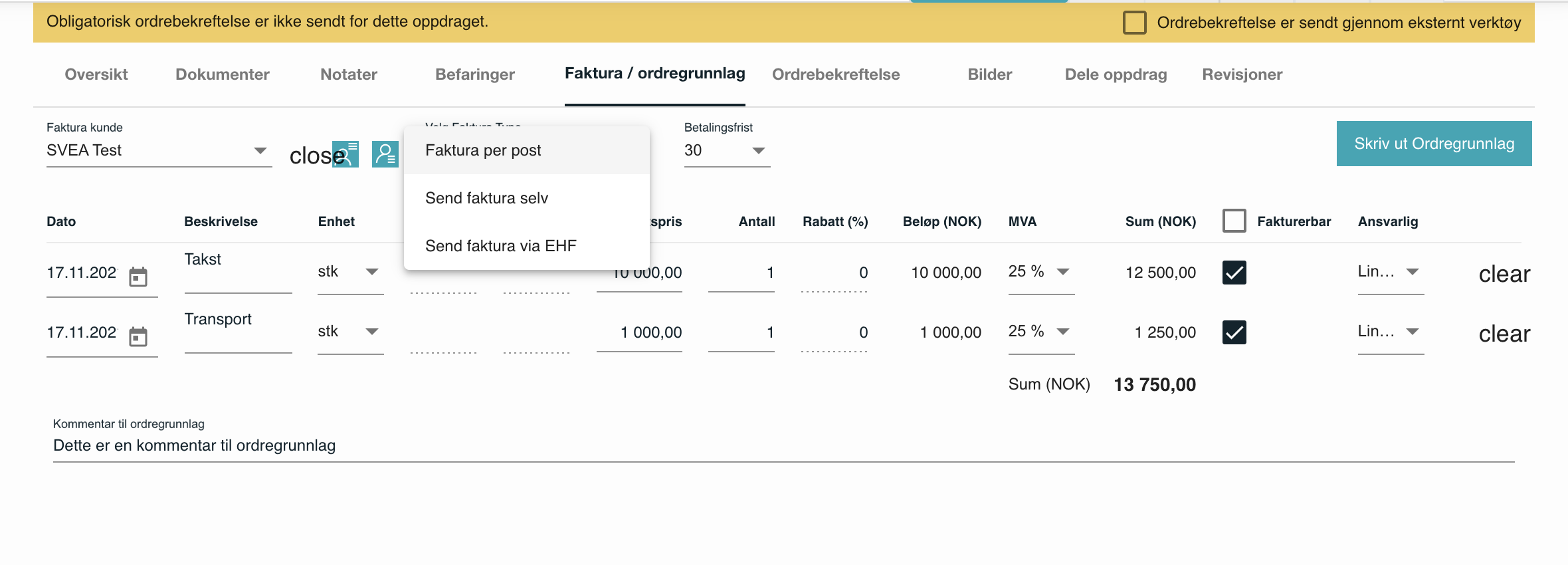 Velg ”Send faktura via EHF”
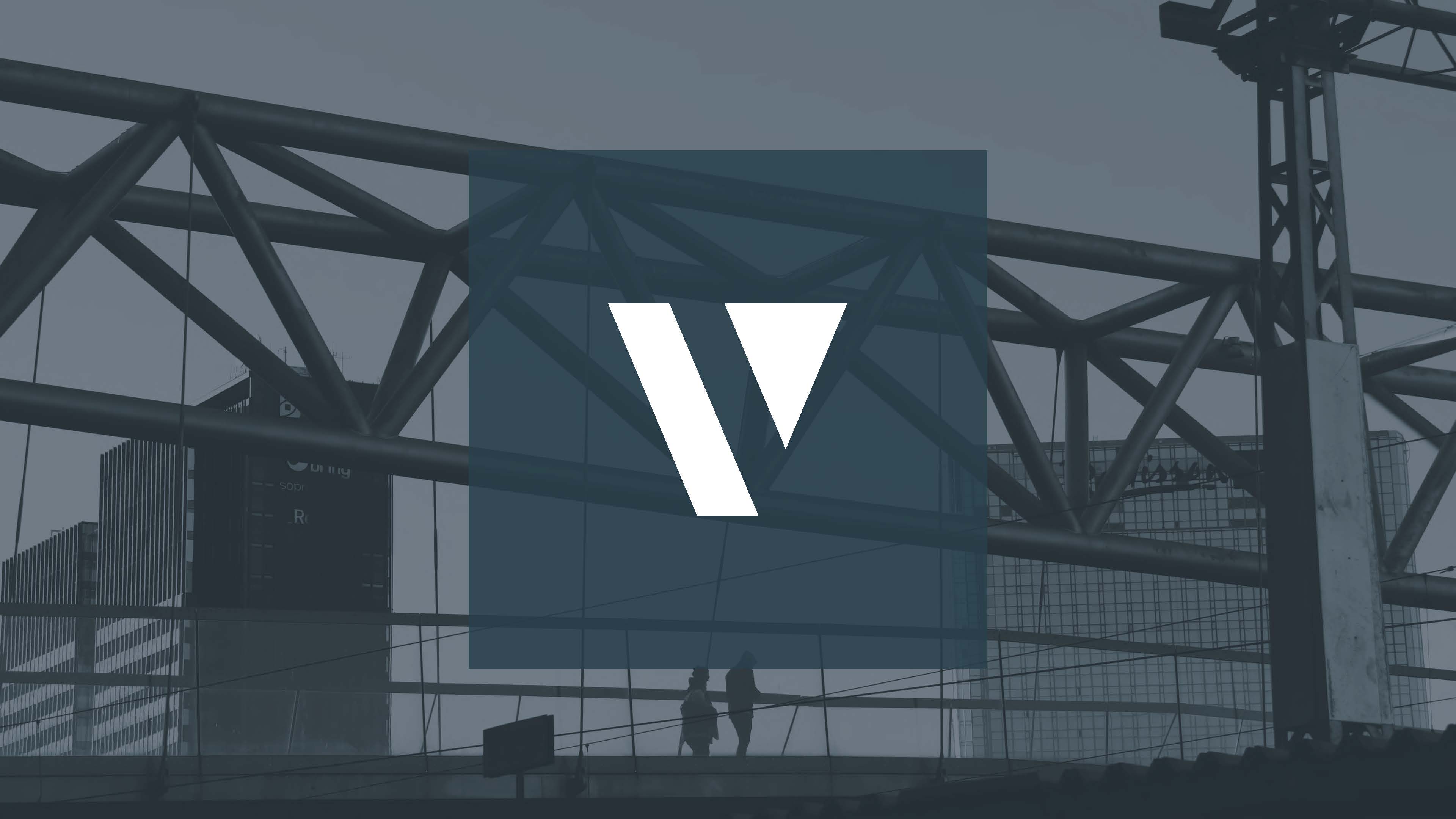